SODC Local Plan 2032 Consultation
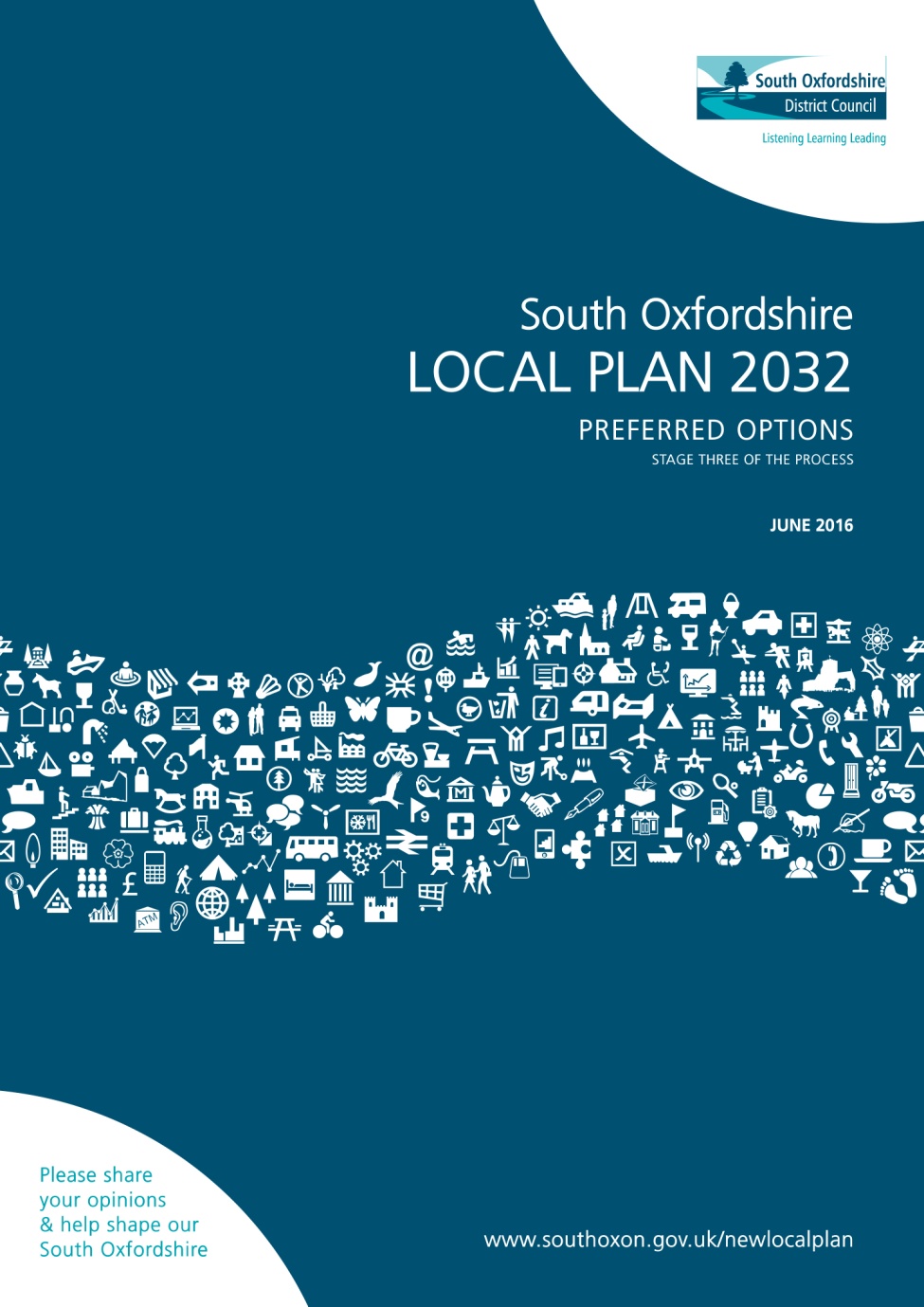 Thame Town Council
 
PUBLIC MEETING
 
SOUTH OXFORDSHIRE DISTRICT COUNCIL
LOCAL PLAN 2032  - 
PREFFERED OPTIONS CONSULTATION
 
Thursday 4th August 2016 7.30pm 
St Mary’s Church Thame
Why are we here?
SODC Local Plan 2032 Consultation
Why are we here?
South East Plan
Core Strategy  & Local Plan
Neighbourhood Plan
New Government rules
SHMA  (figures disputed by Local Councils)
Local Plan Expert Group
Planning appeals being allowed (ie Chinnor & Benson)
5 year land supply
Local Councils are having to produce new plans 
More houses for Thame
SODC Local Plan 2032 Consultation
The SODC Plan 2032
 Relevance to Thame
 What do you think?
 How to respond to the Plan
 Your opinions
SODC Local Plan 2032 Consultation
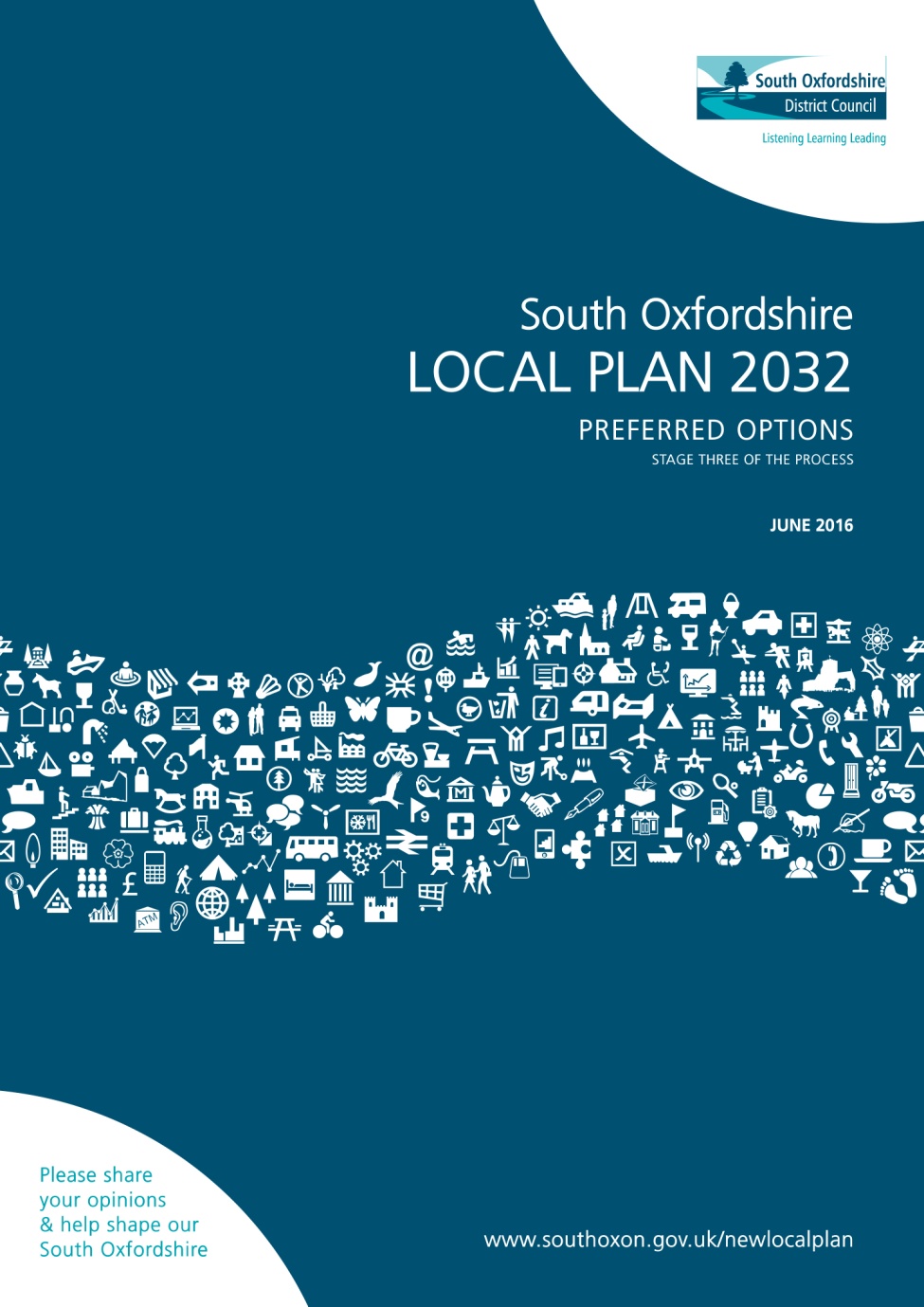 SODC Local Plan 2032 Consultation
Third in a series of consultations since 2014
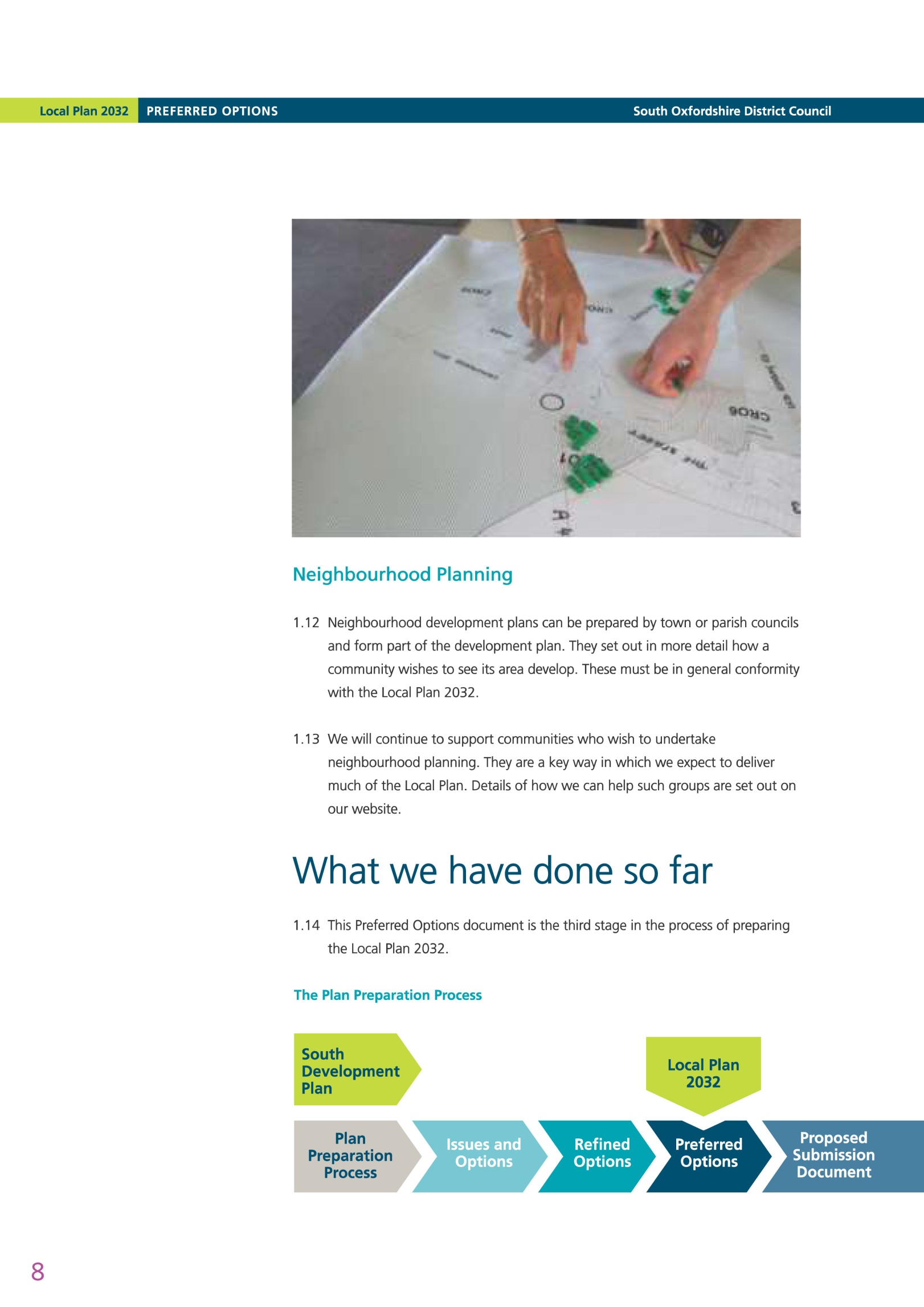 Need to build 15,750 homes in SODC up to 2032
SODC Local Plan 2032 Consultation
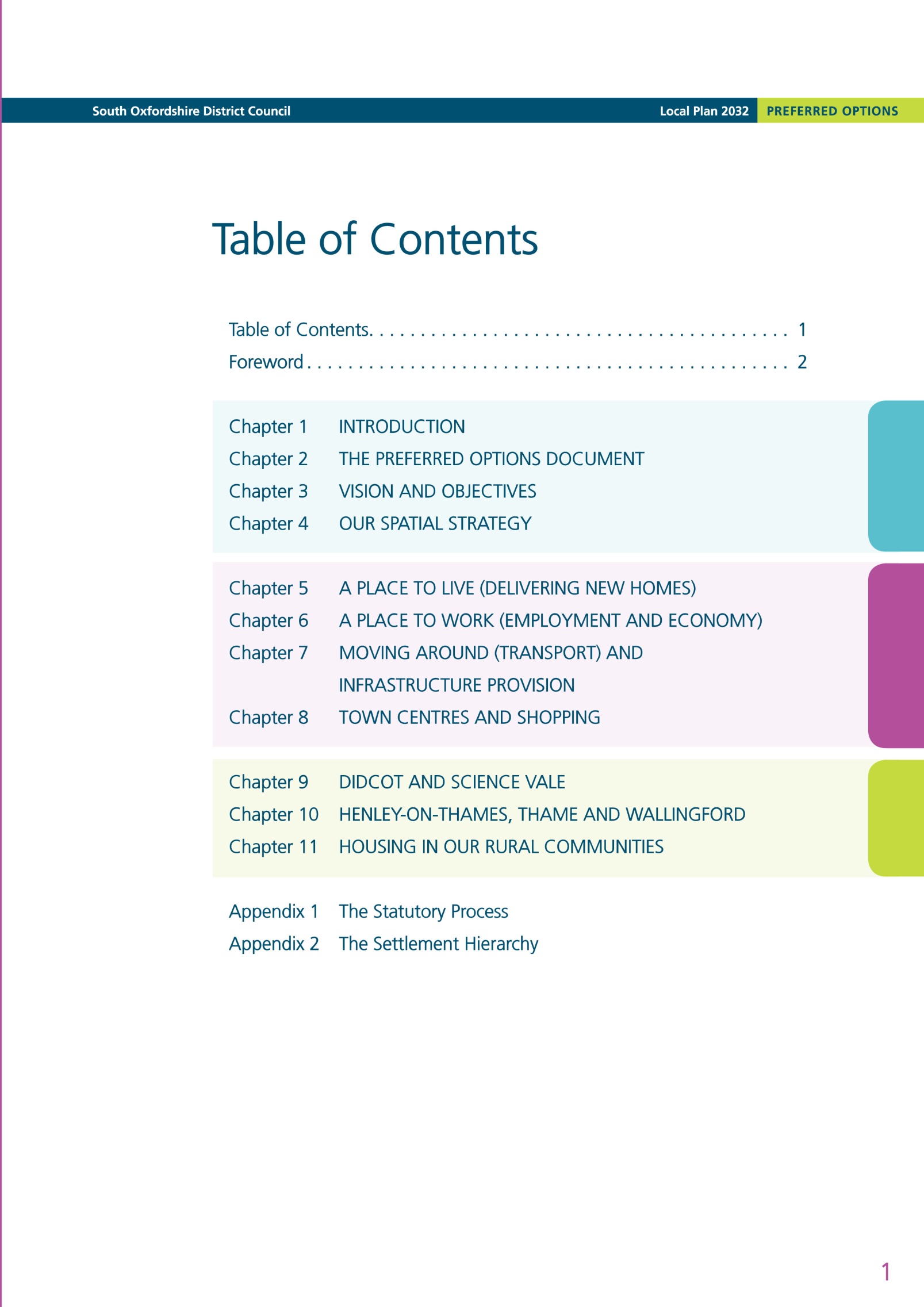 SODC Local Plan 2032 Consultation
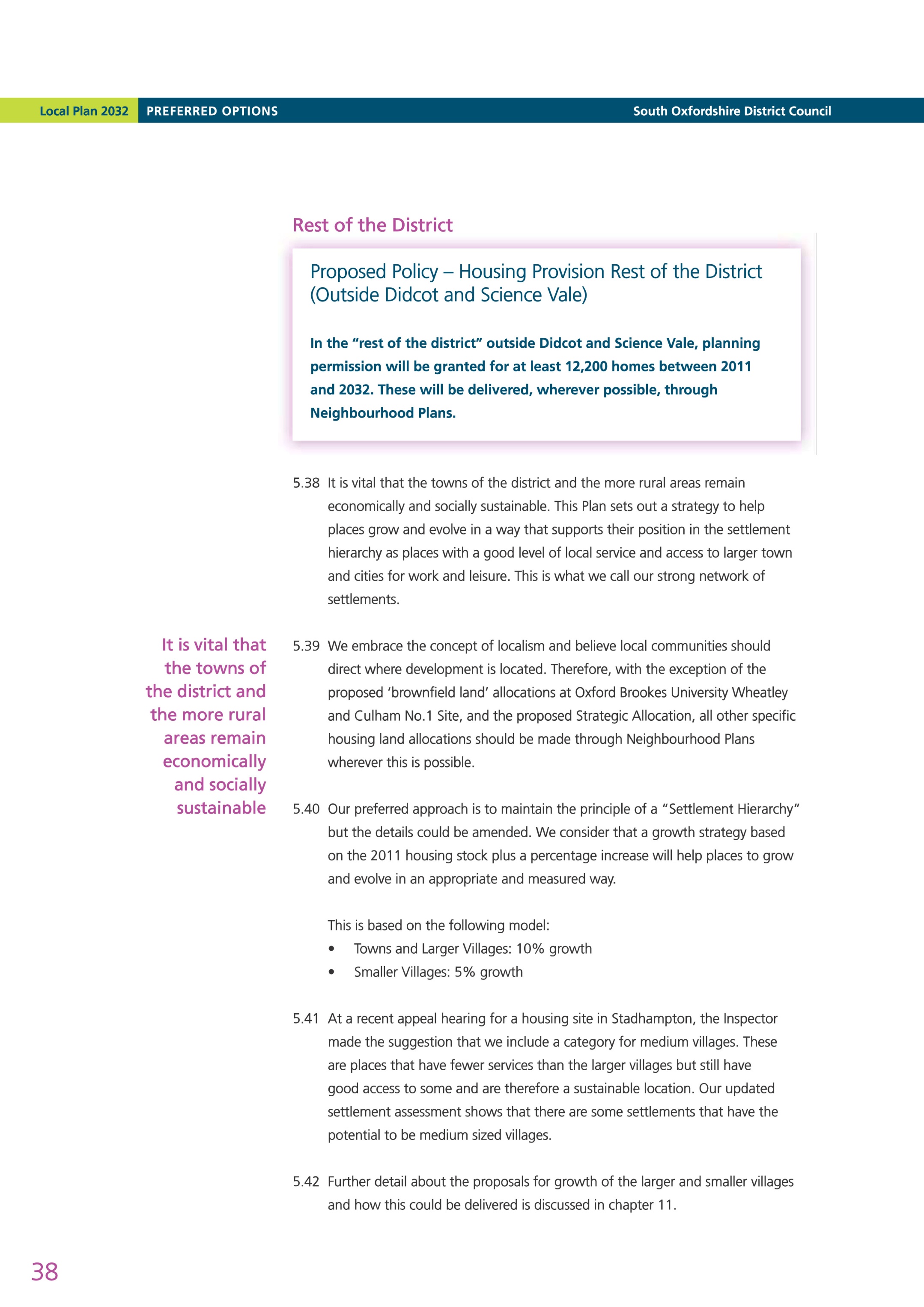 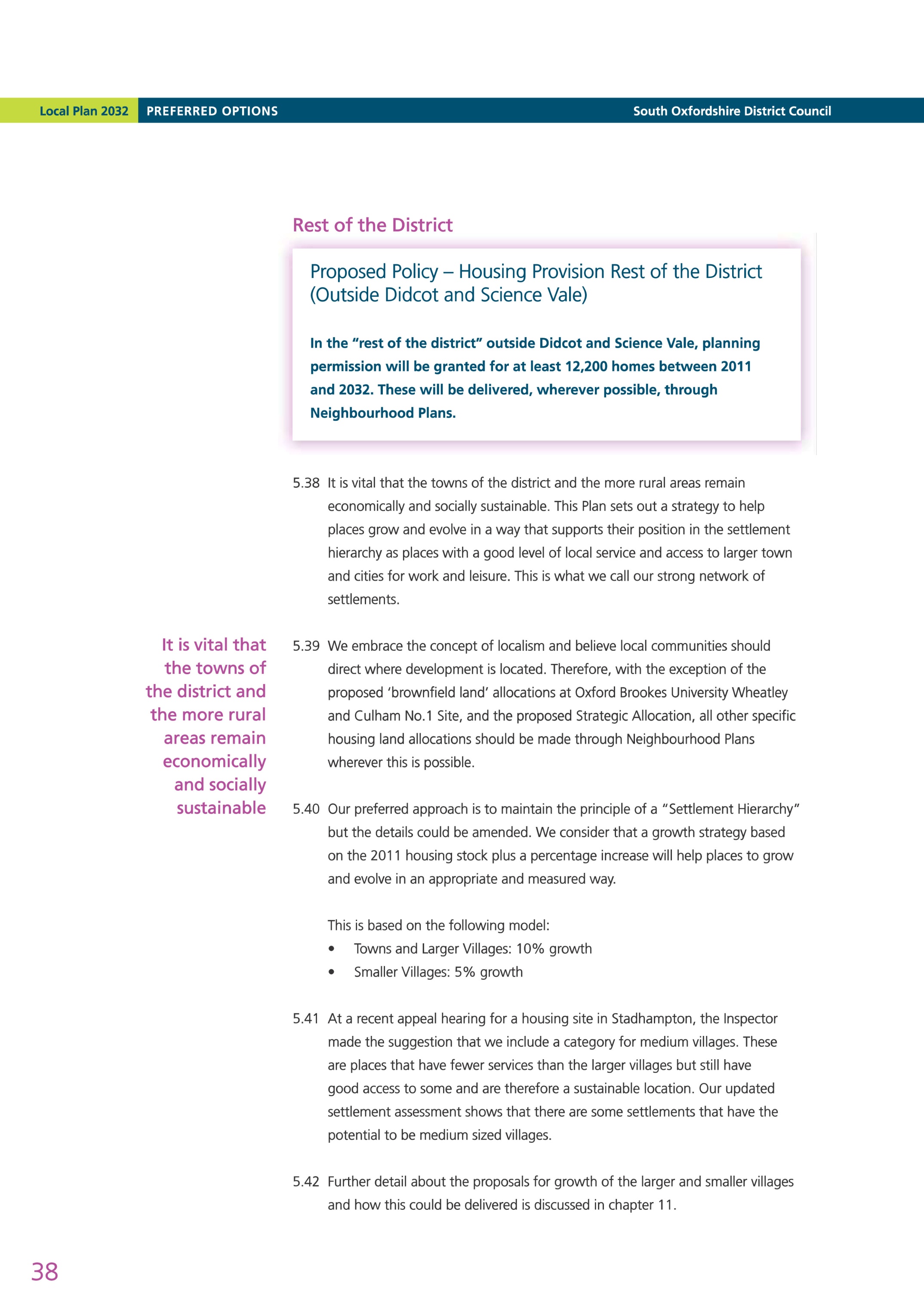 SODC Local Plan 2032 Consultation
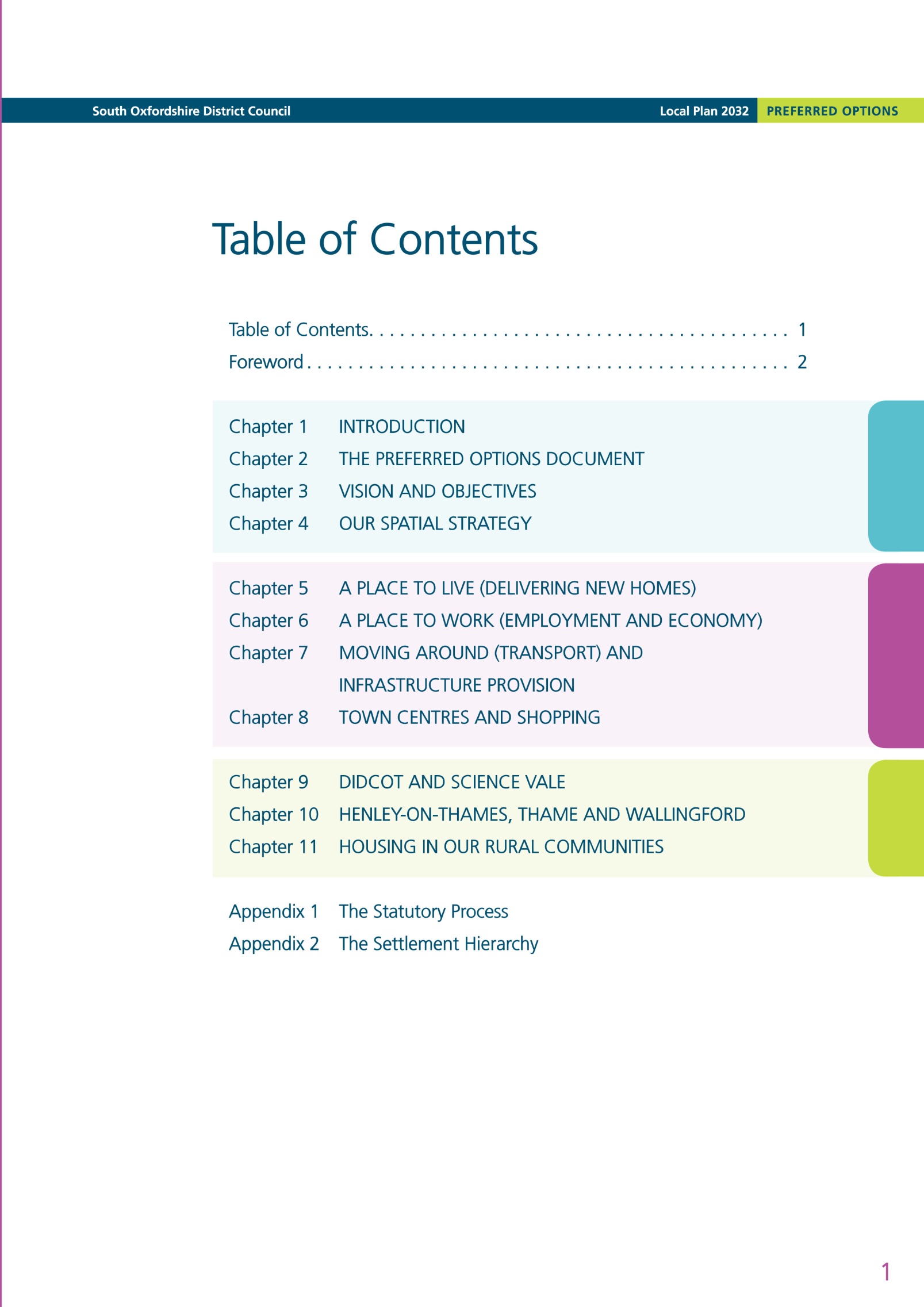 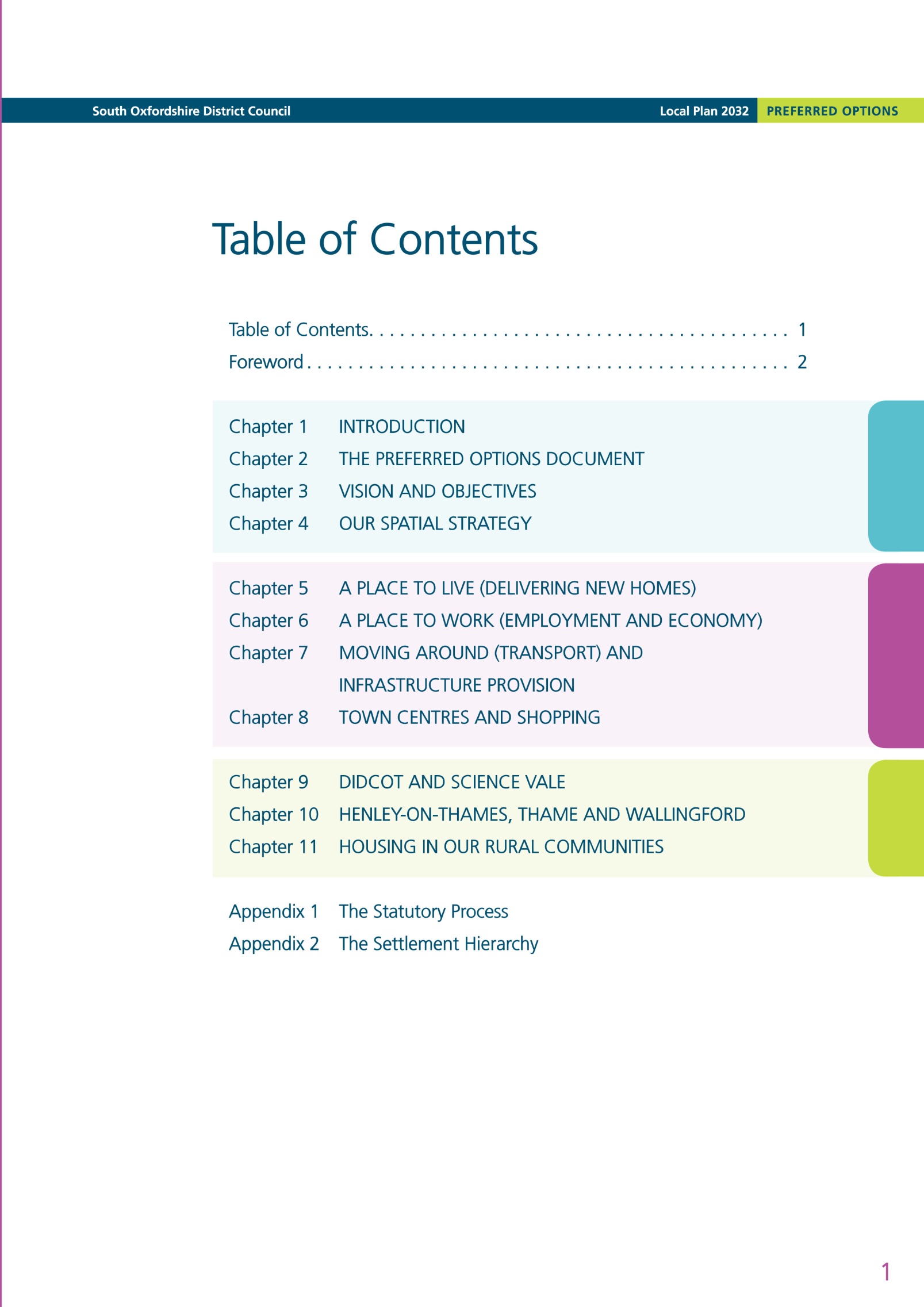 SODC Local Plan 2032 Consultation
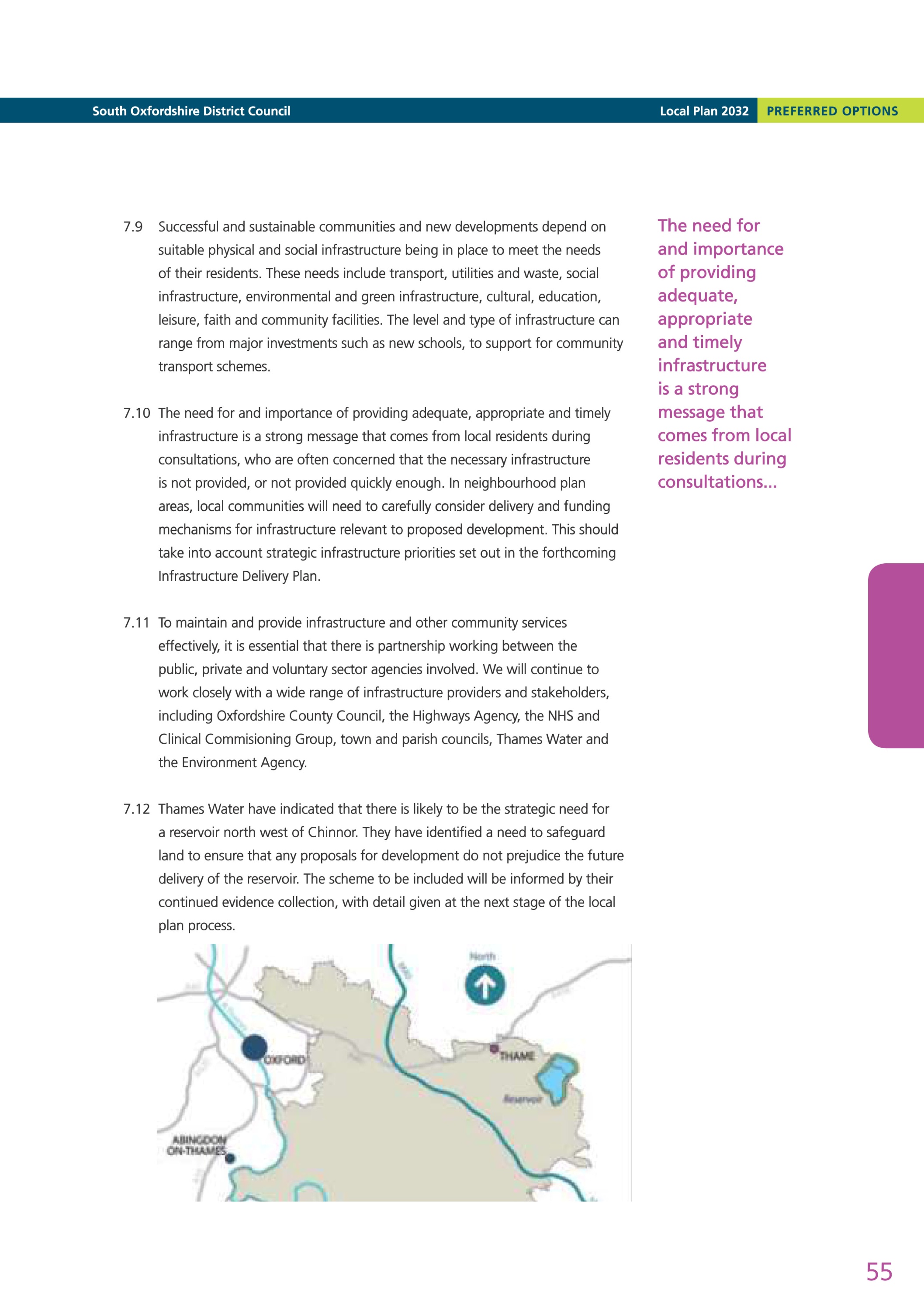 SODC Local Plan 2032 Consultation
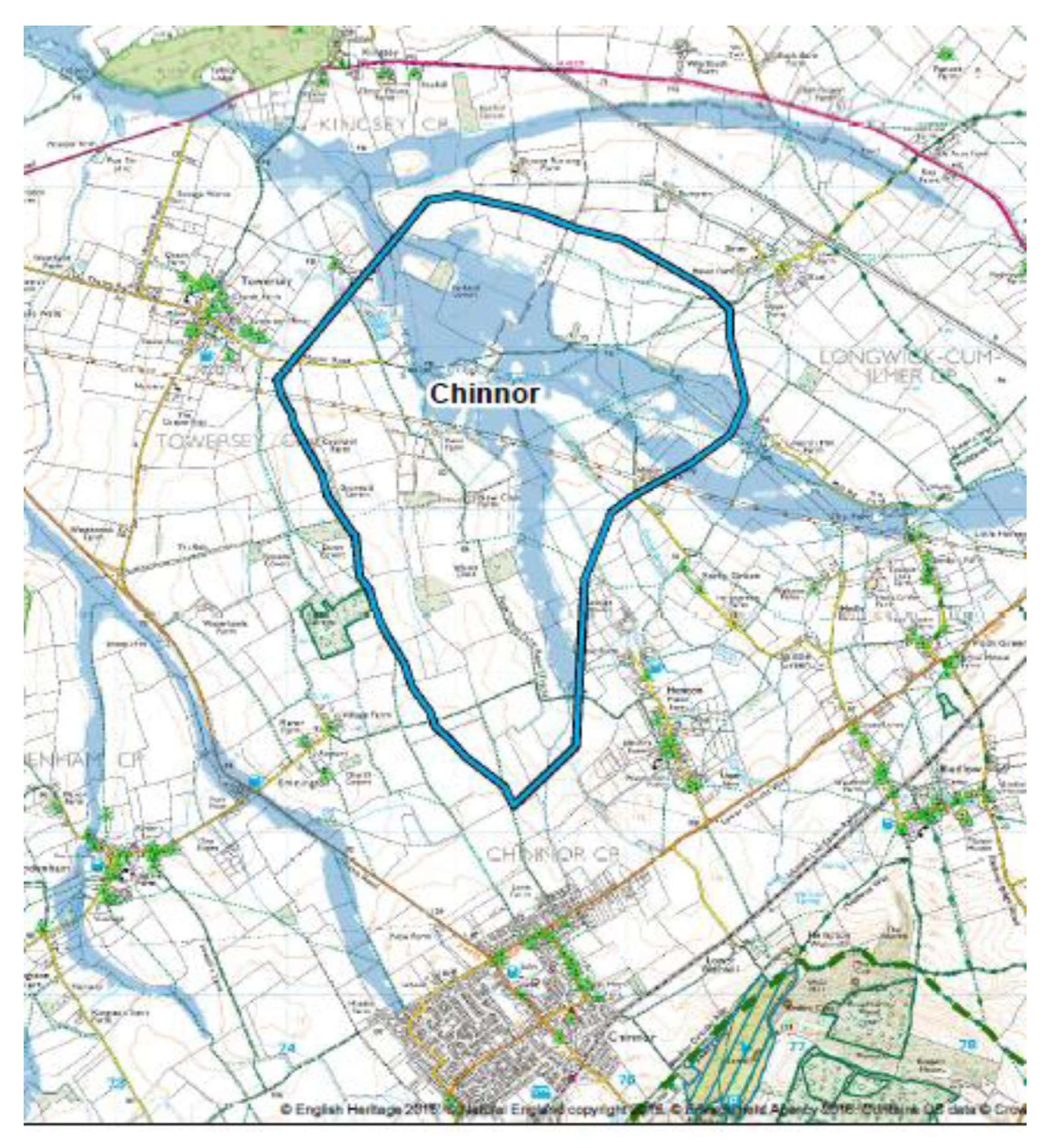 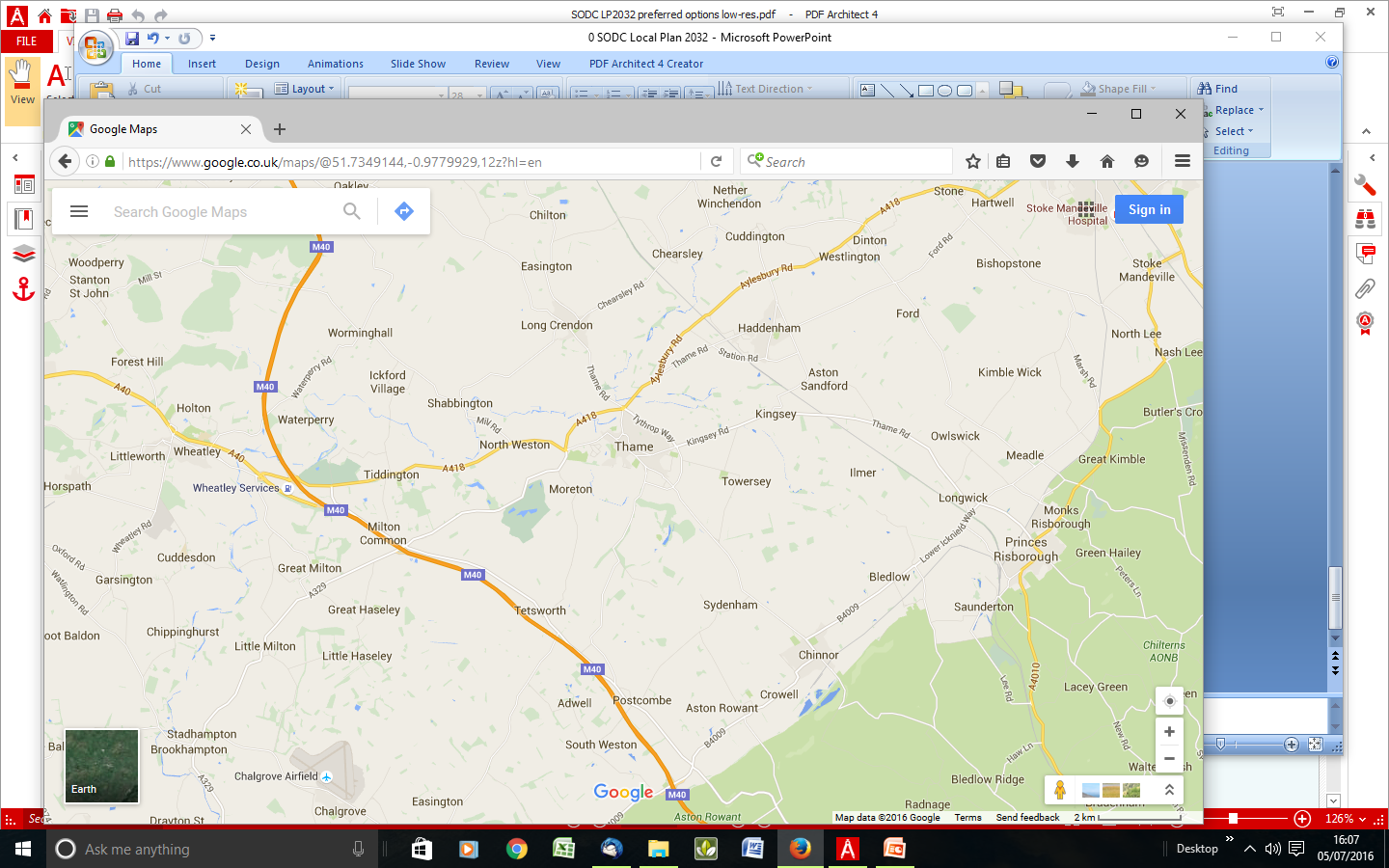 SODC Local Plan 2032 Consultation
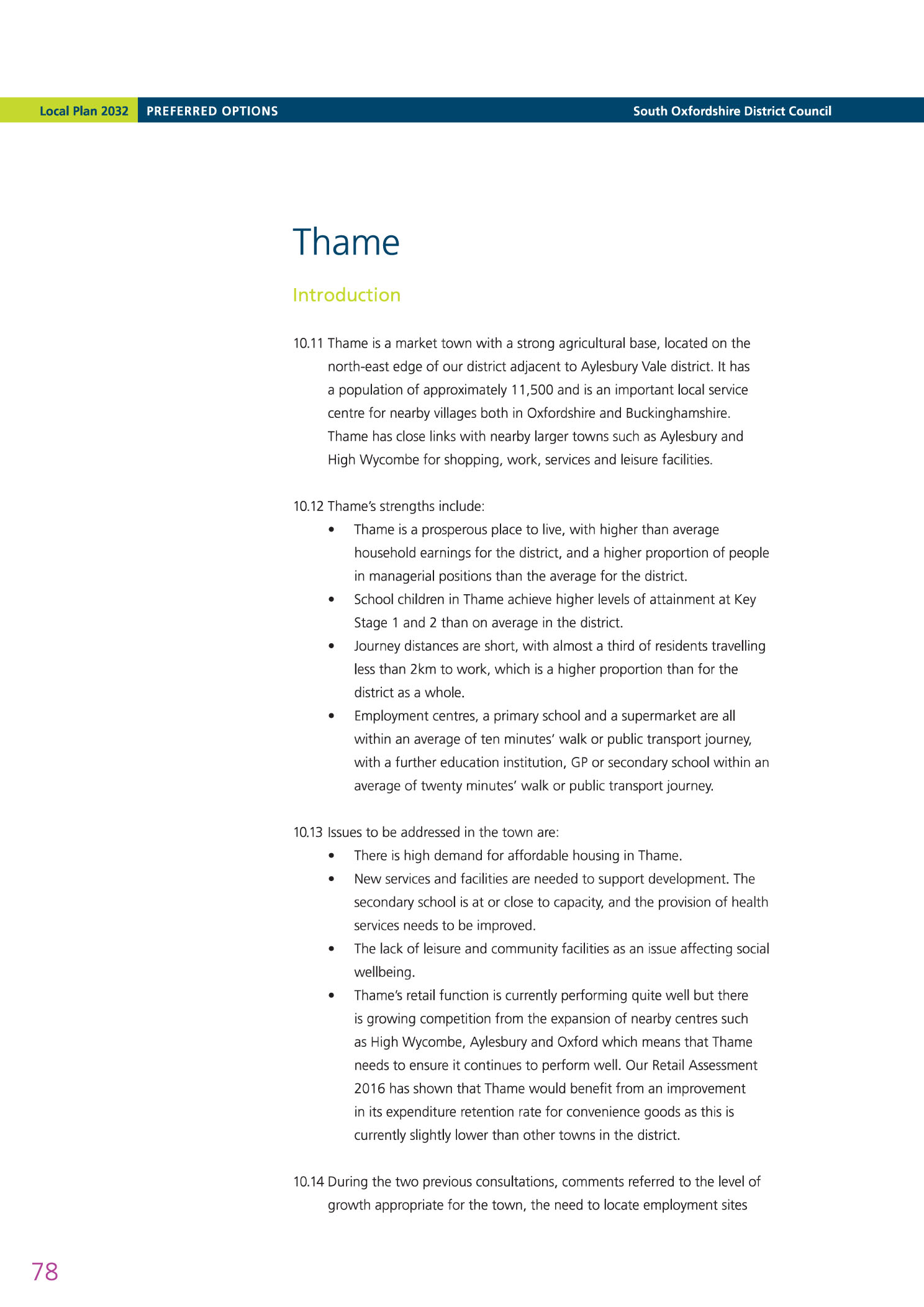 SODC Local Plan 2032 Consultation
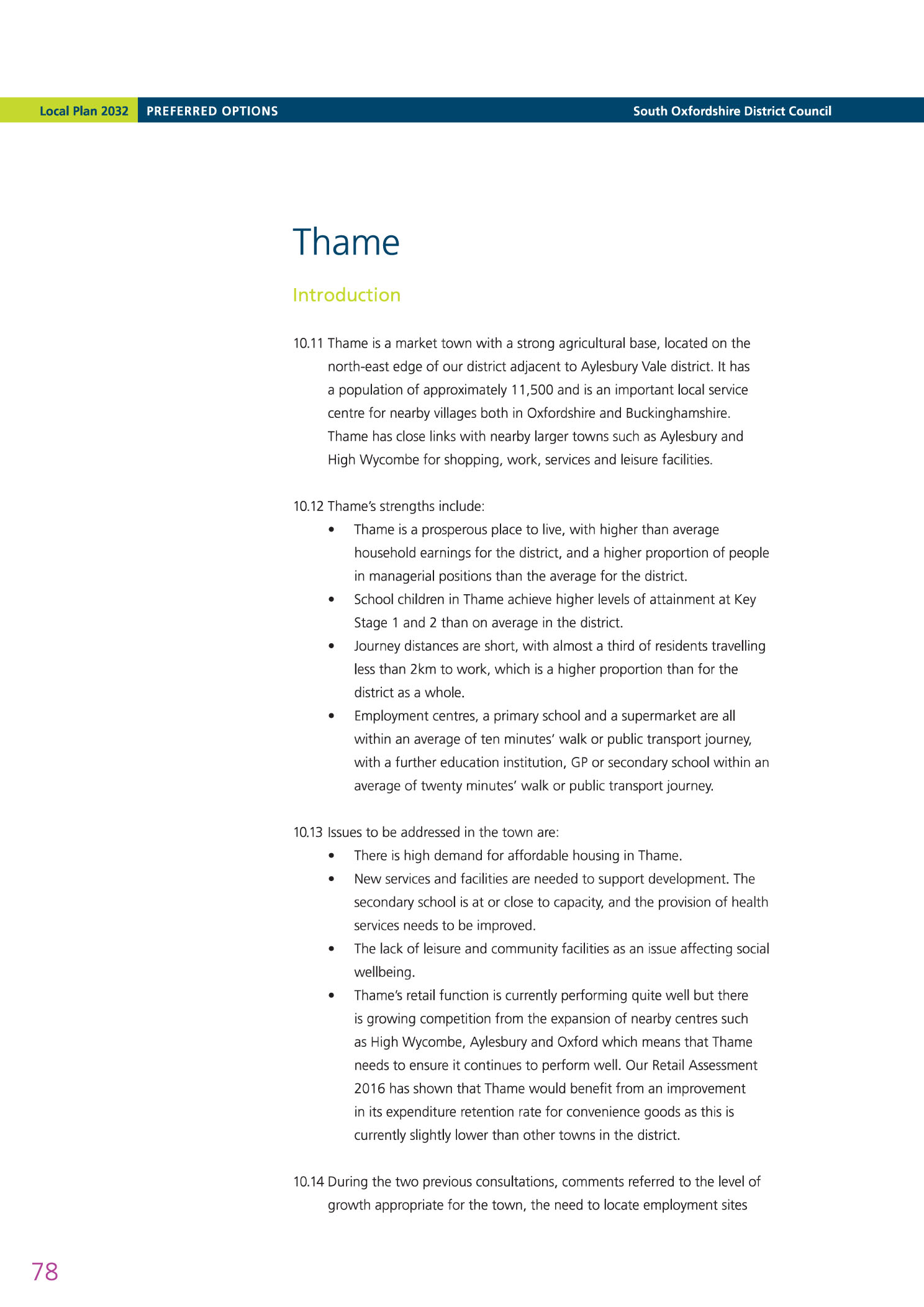 SODC Local Plan 2032 Consultation
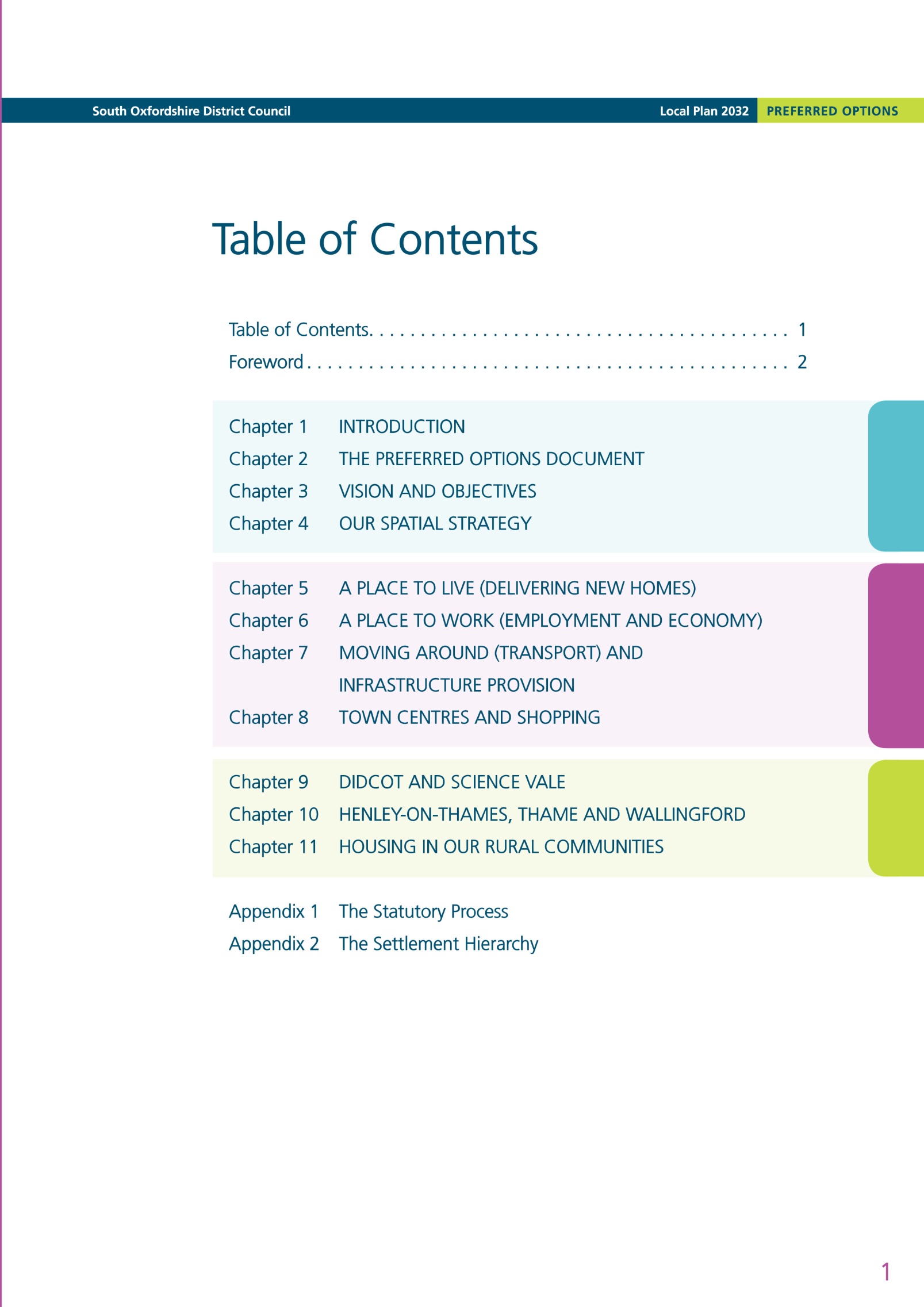 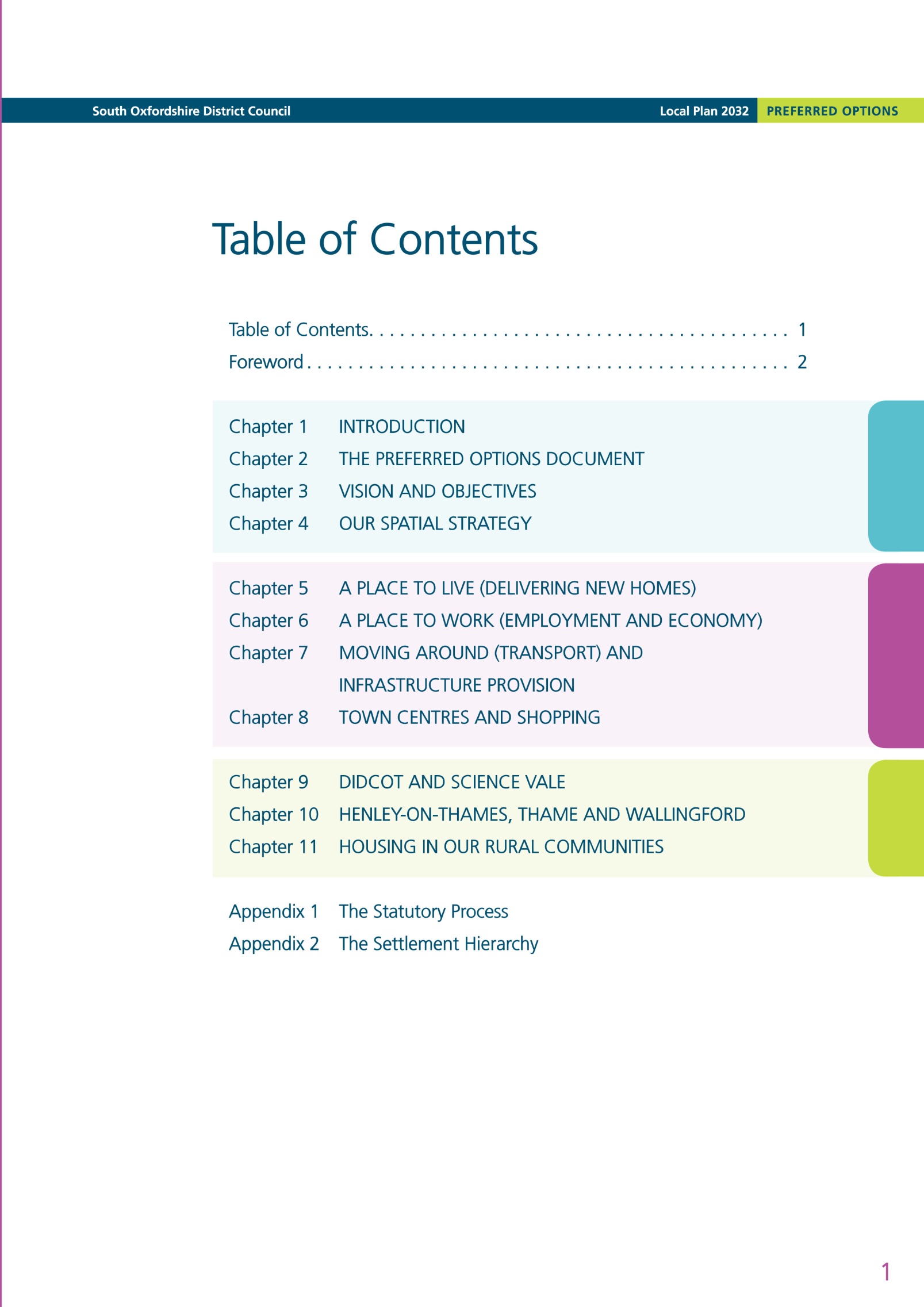 SODC Local Plan 2032 Consultation
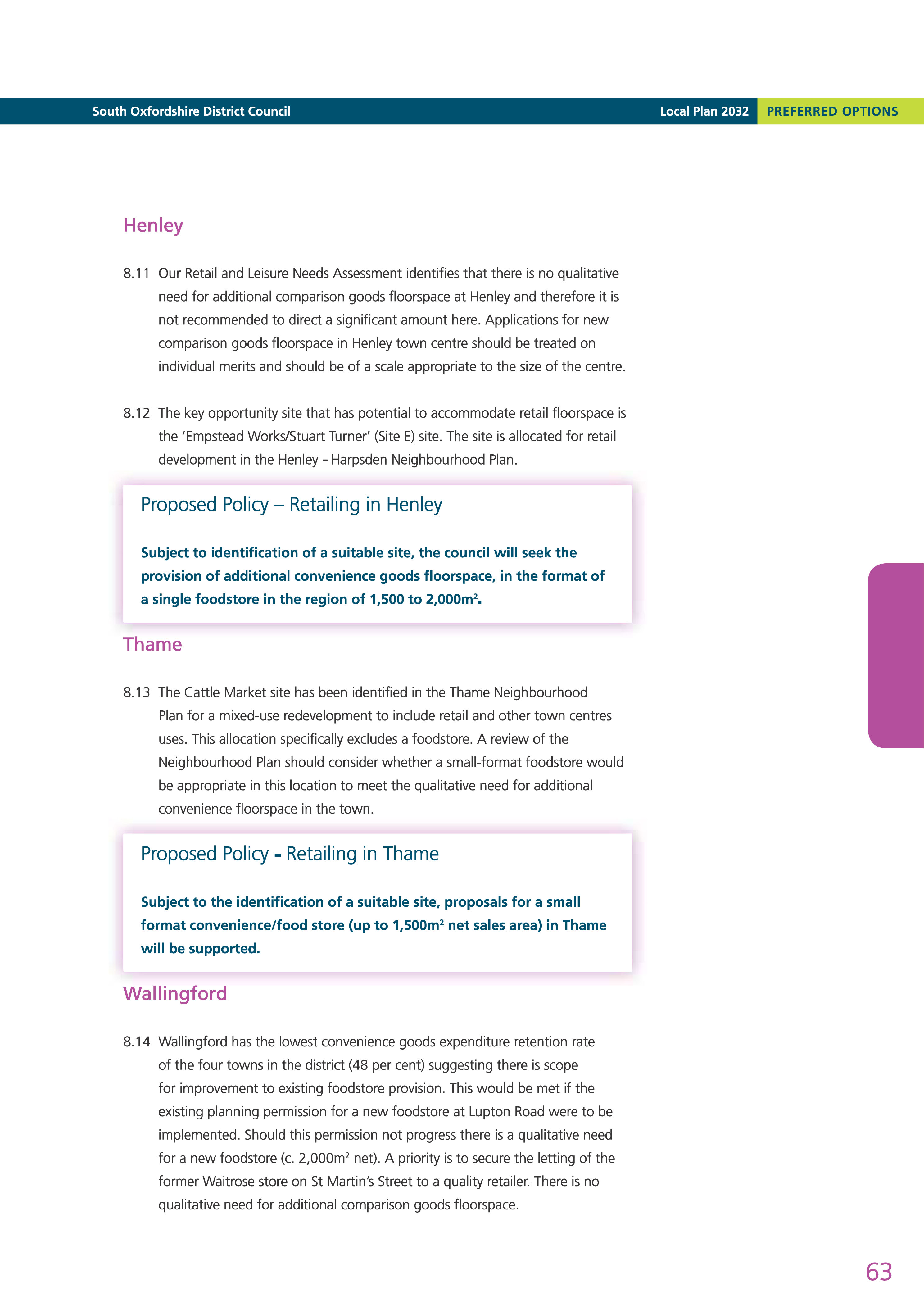 SODC Local Plan 2032 Consultation
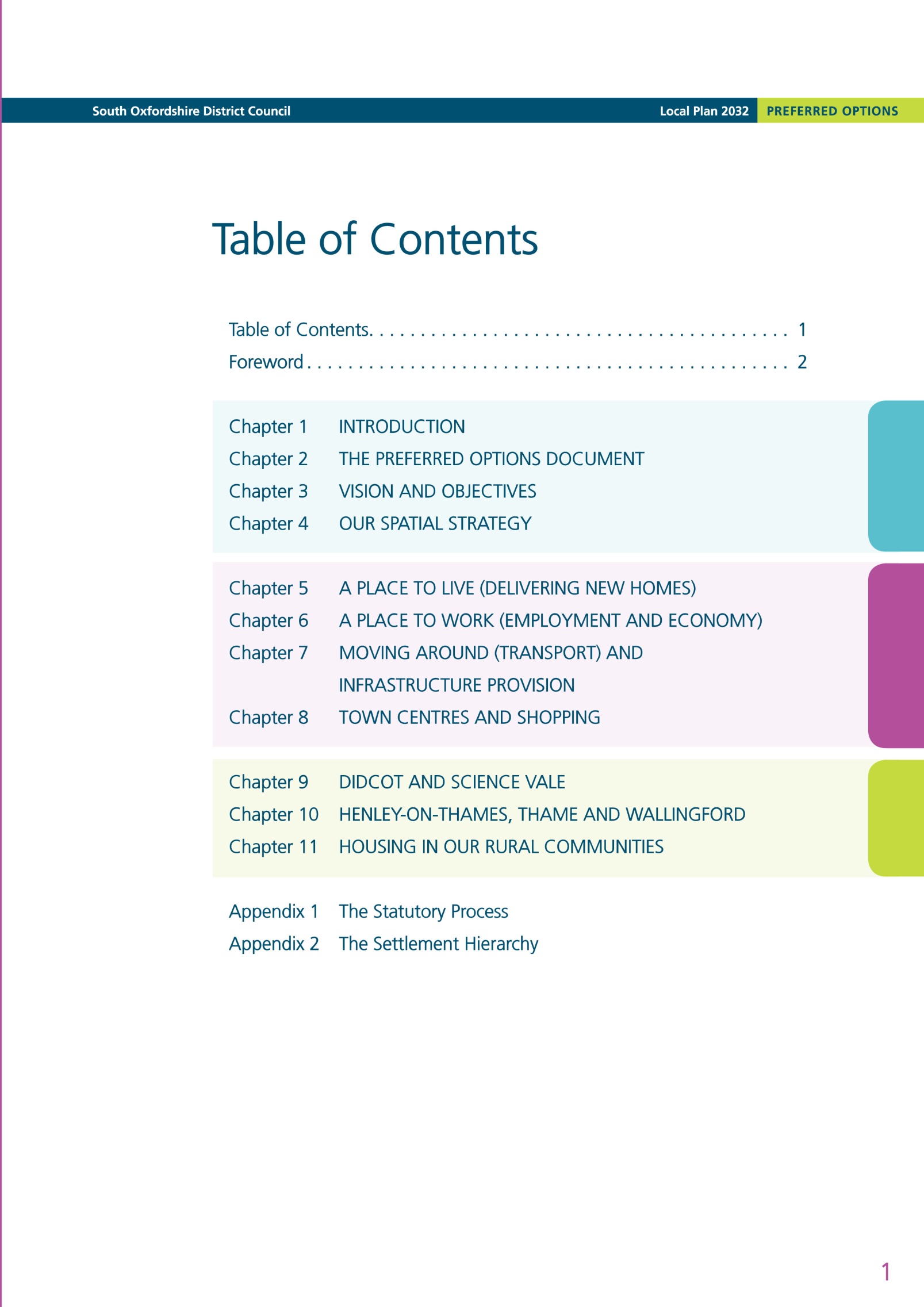 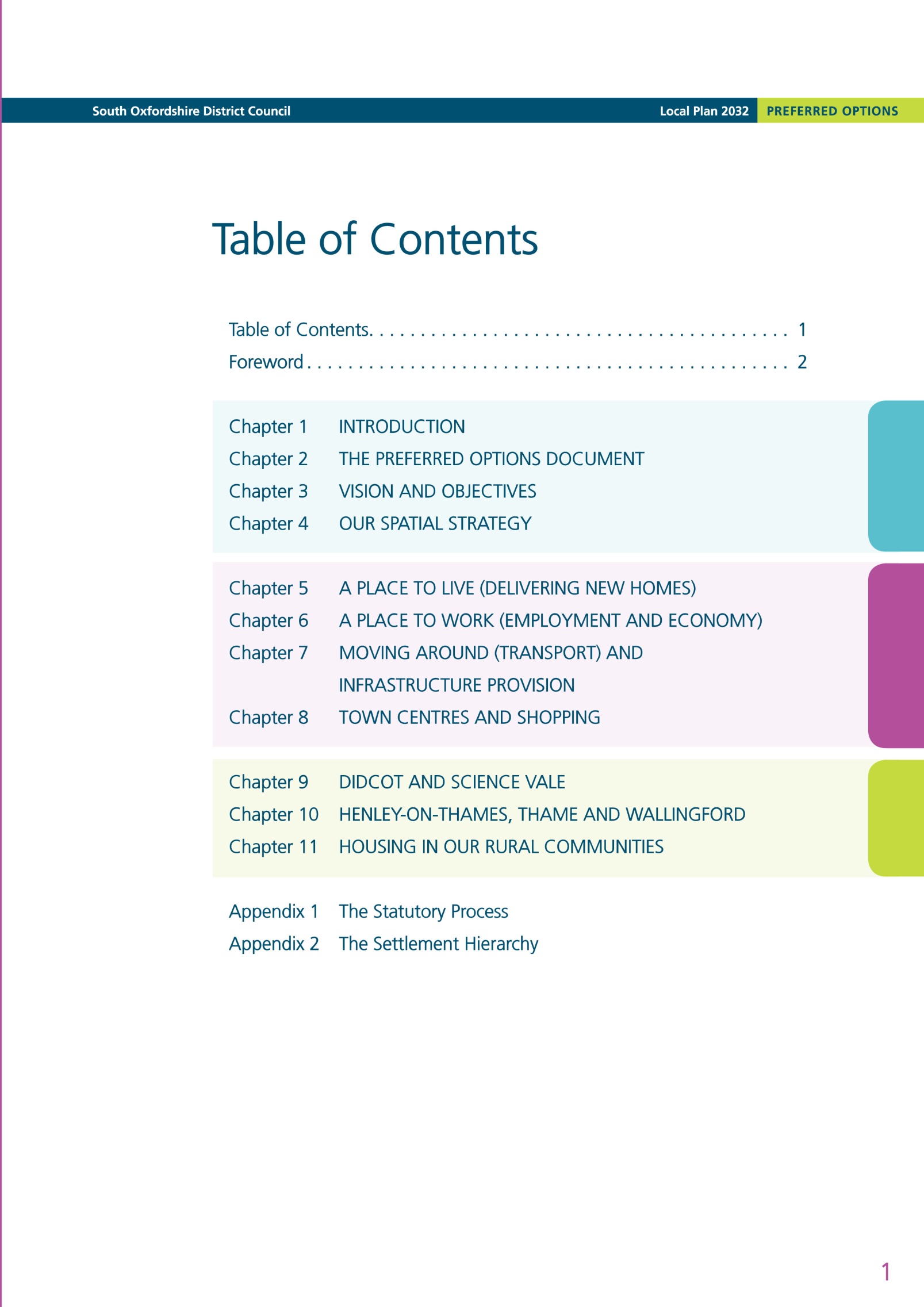 SODC Local Plan 2032 Consultation
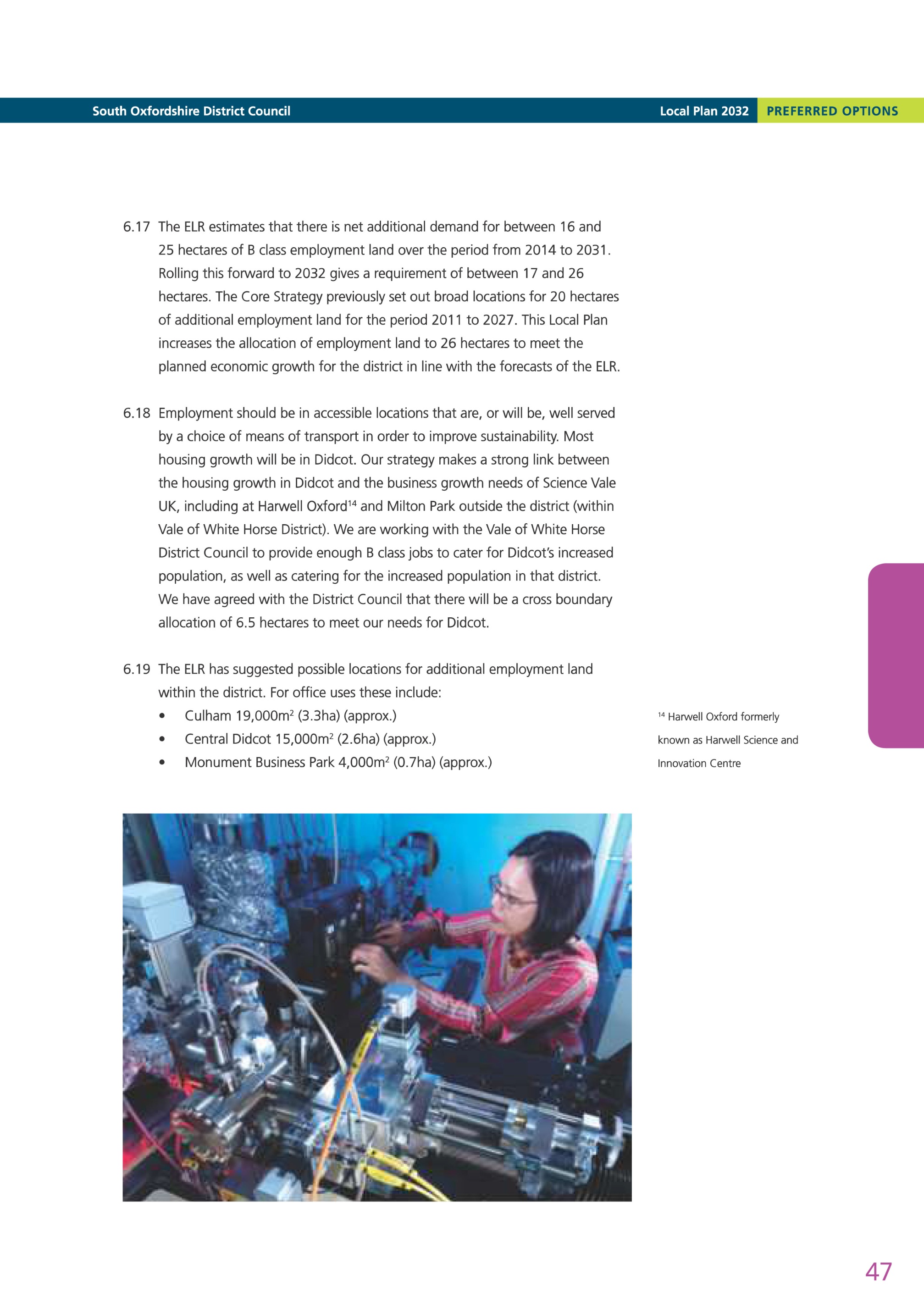 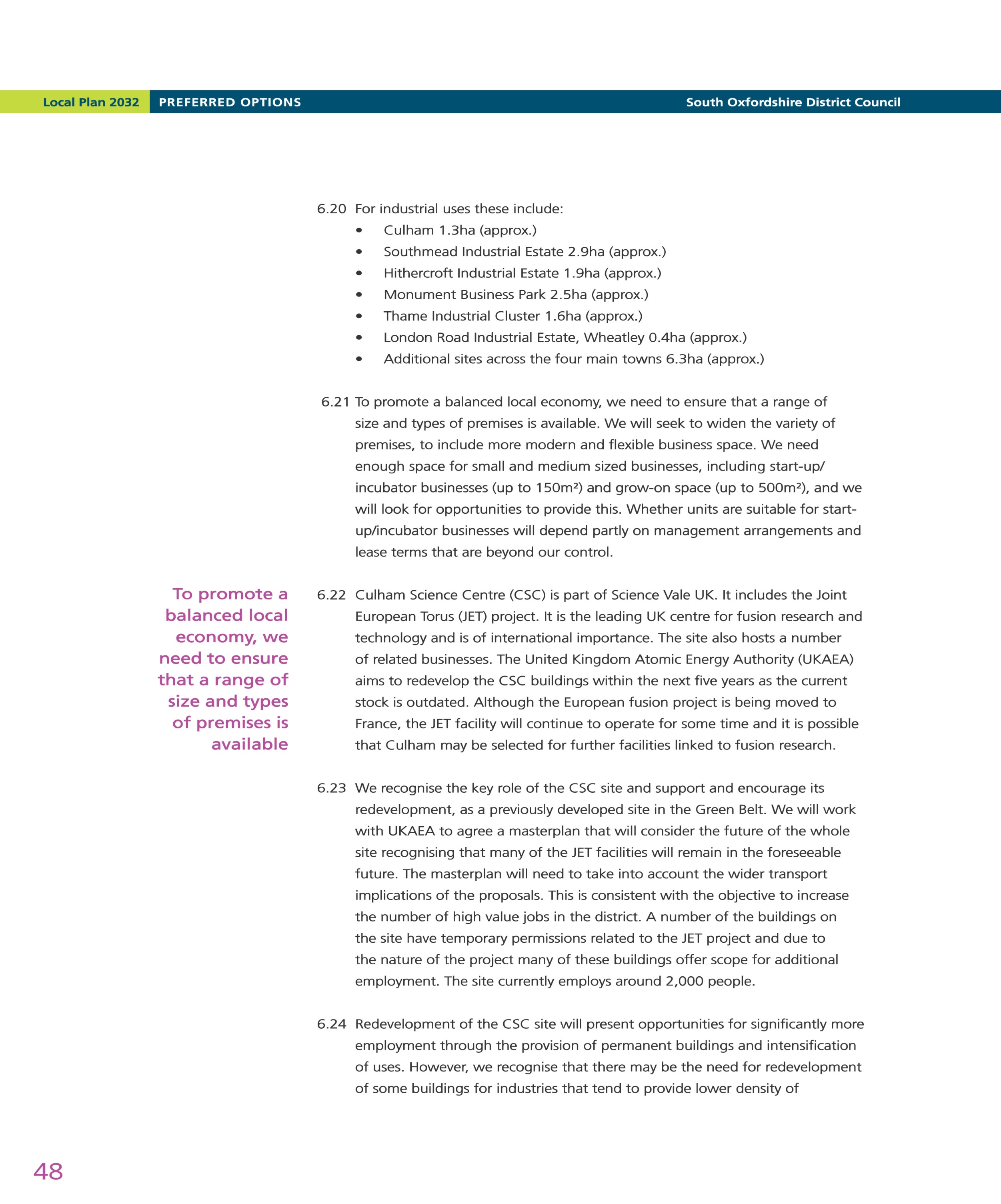 SODC Local Plan 2032 Consultation
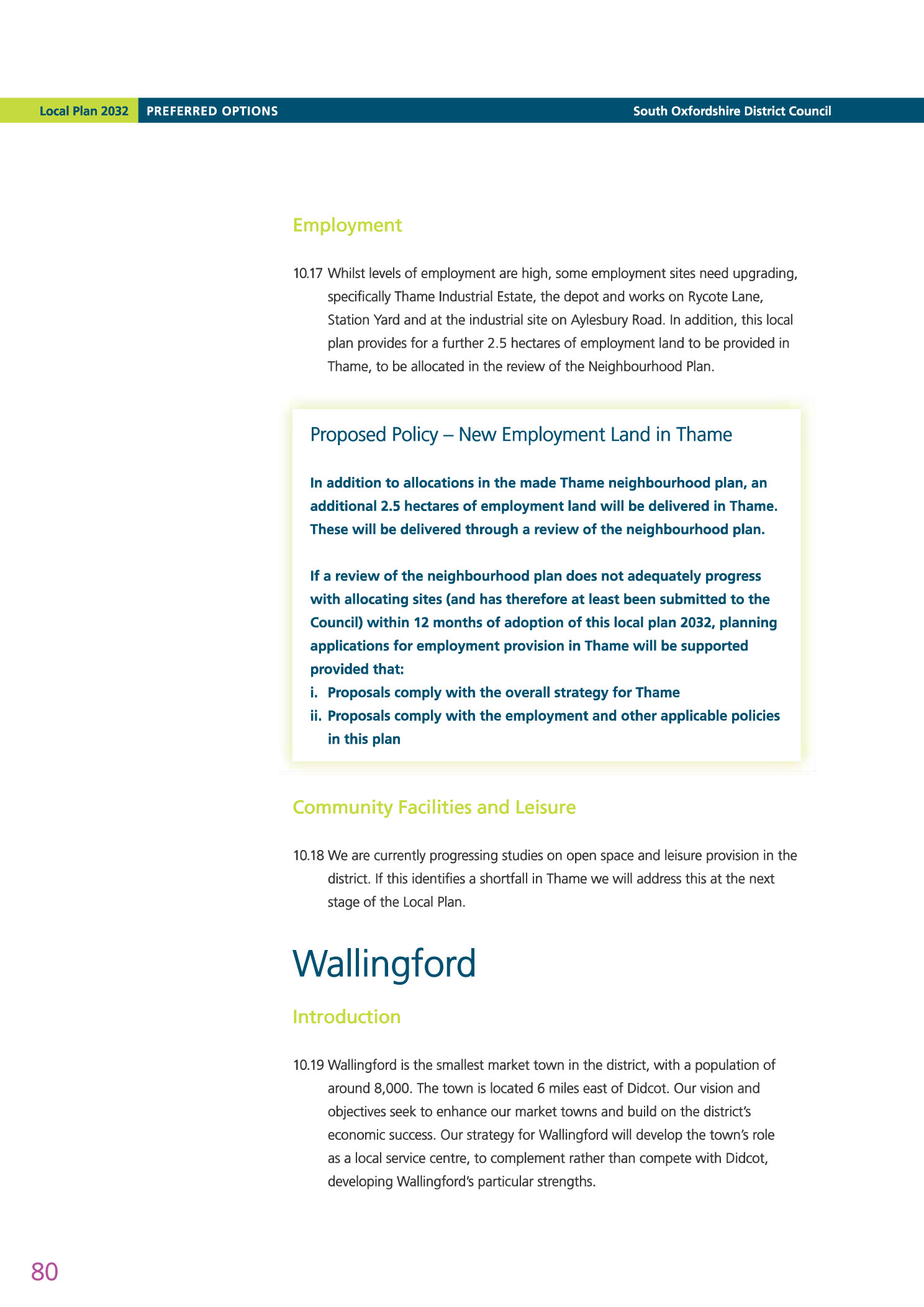 SODC Local Plan 2032 Consultation
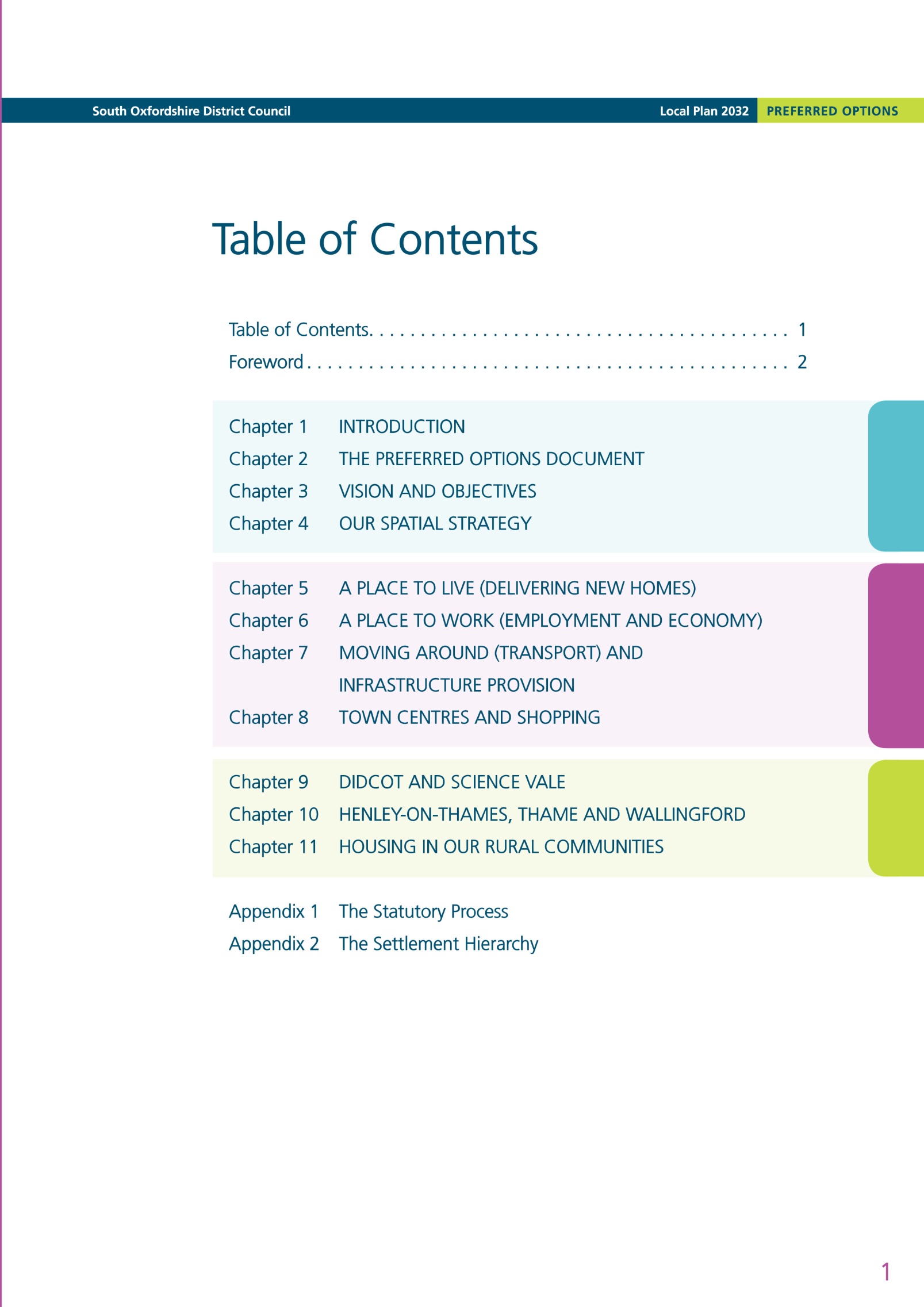 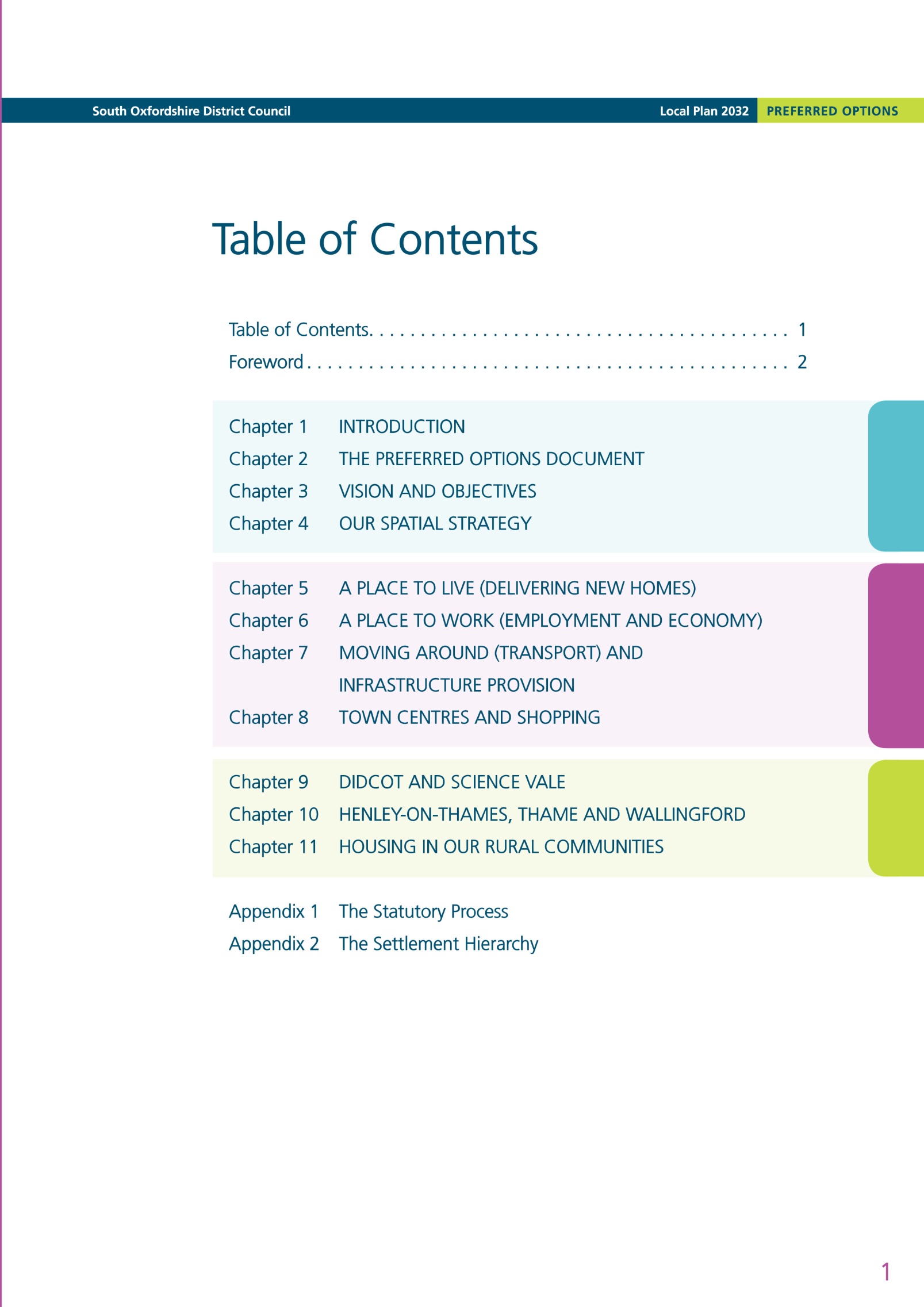 SODC Local Plan 2032 Consultation
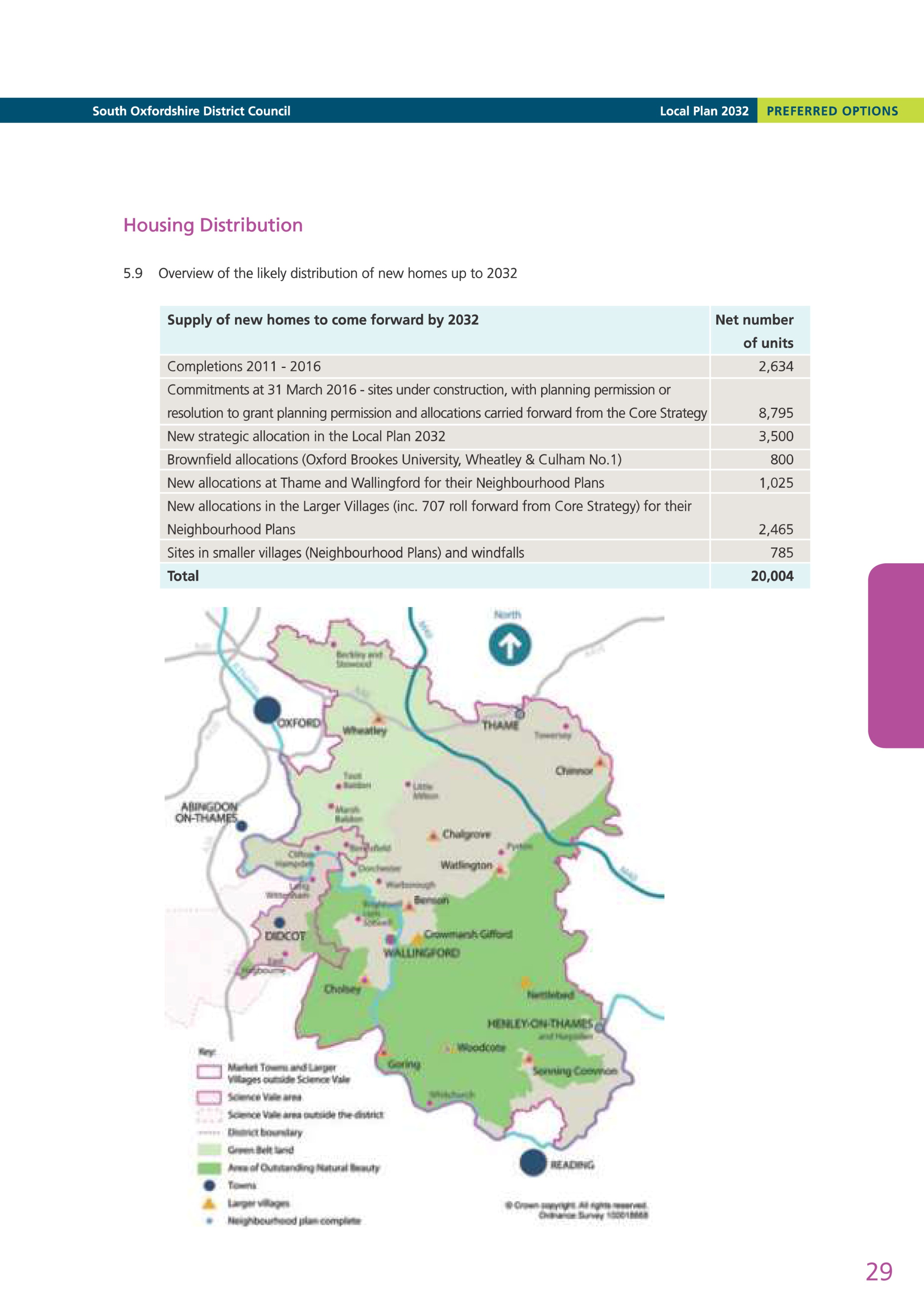 SODC Local Plan 2032 Consultation
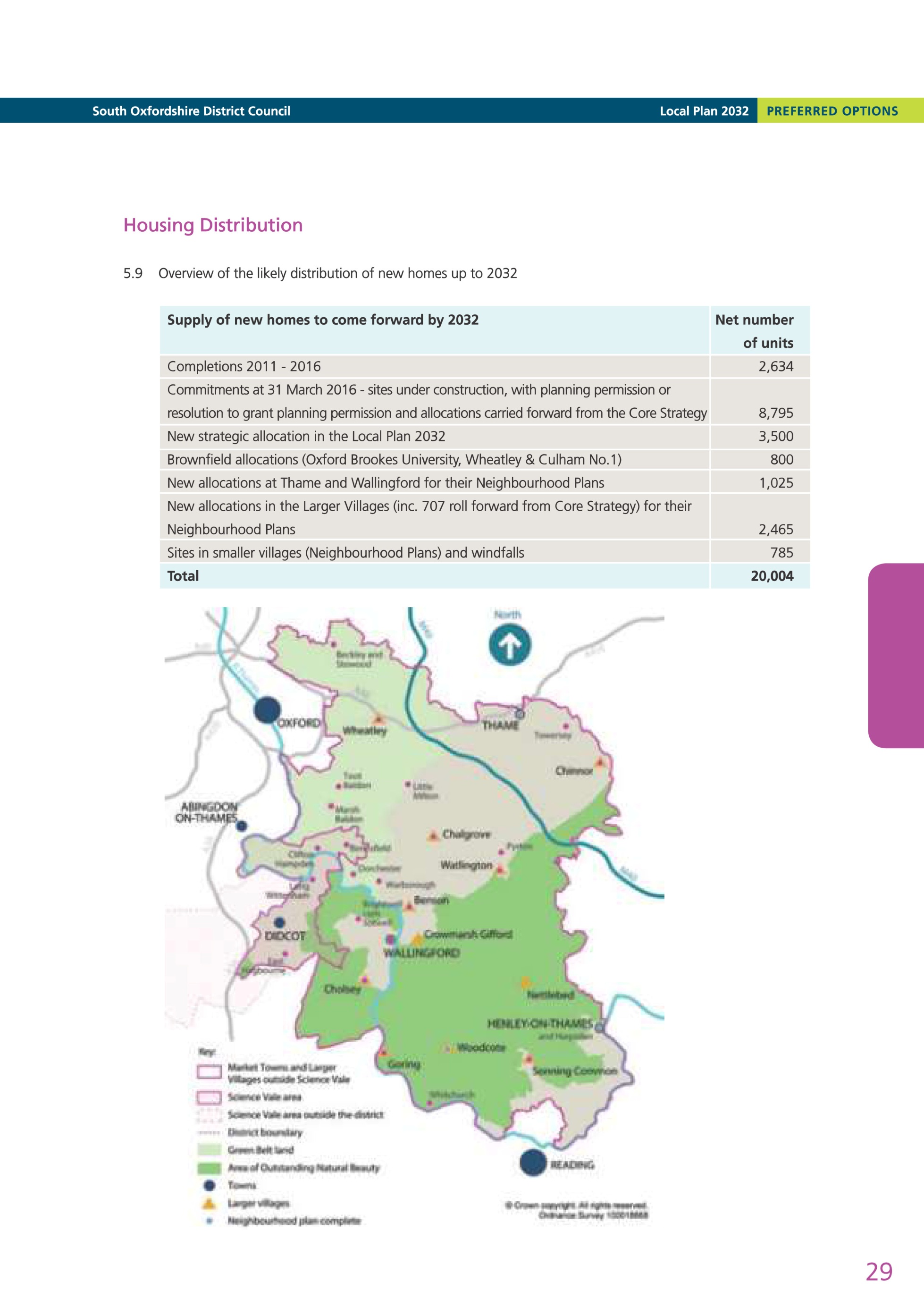 SODC Local Plan 2032 Consultation
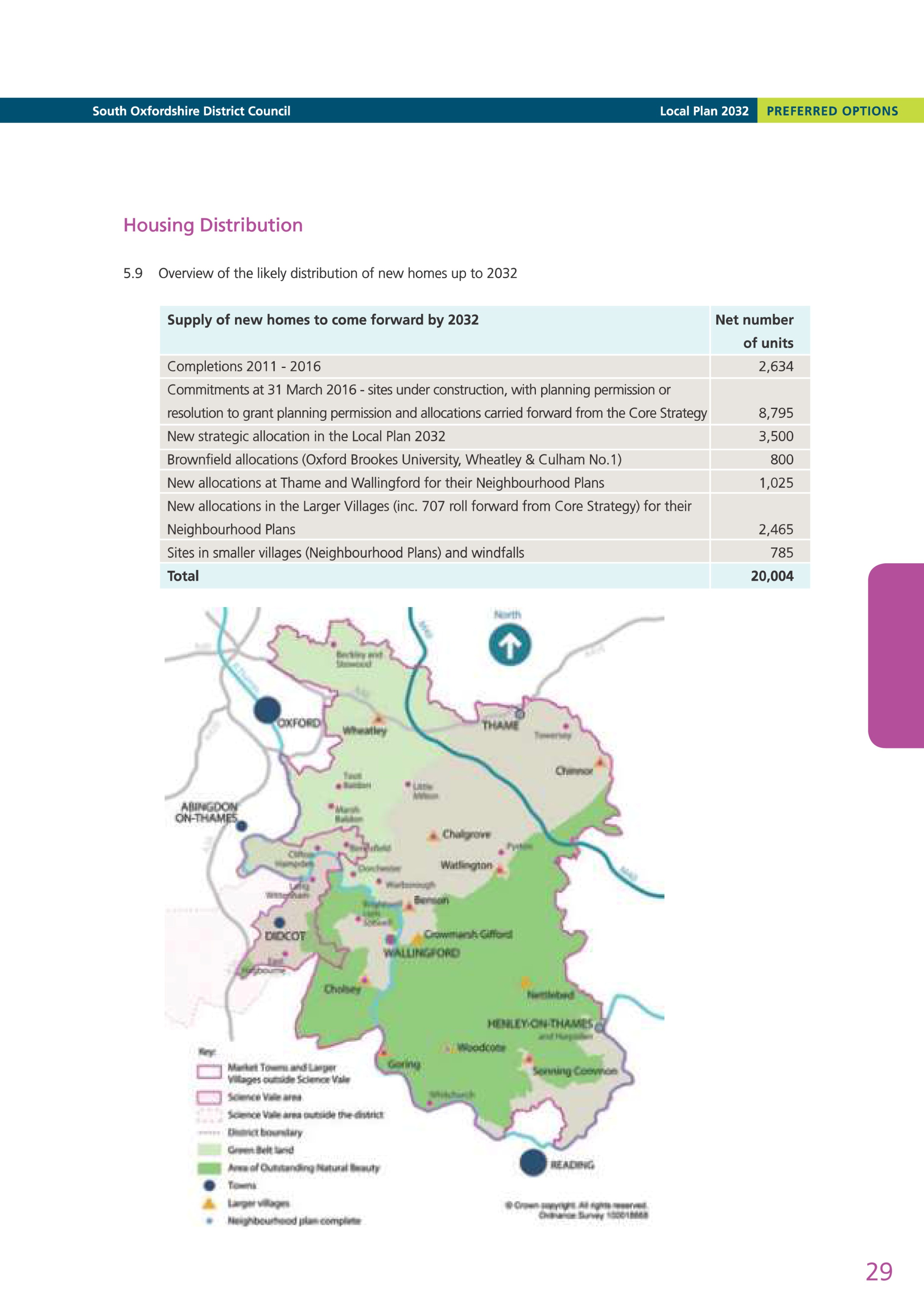 SODC Local Plan 2032 Consultation
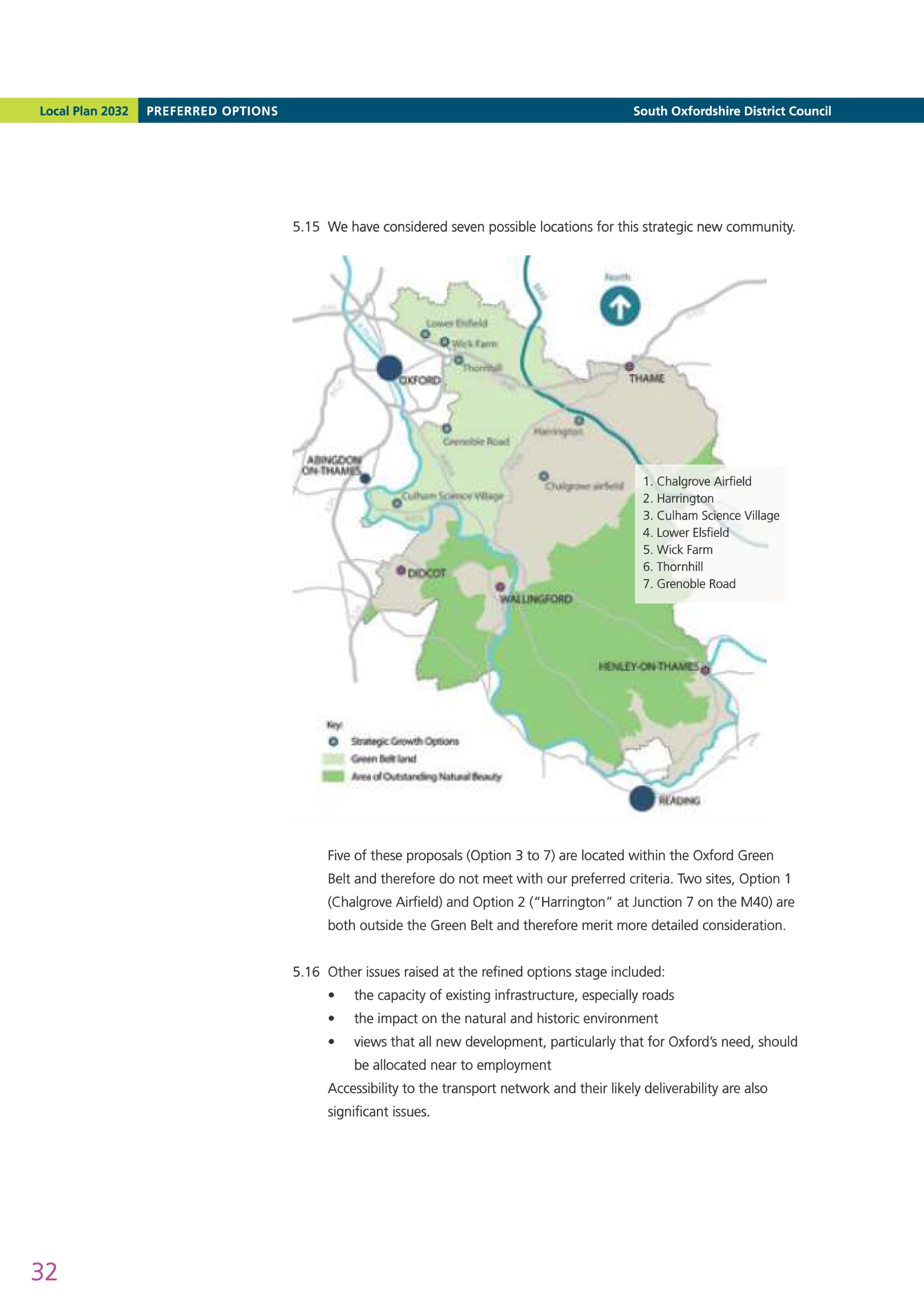 SODC Local Plan 2032 Consultation
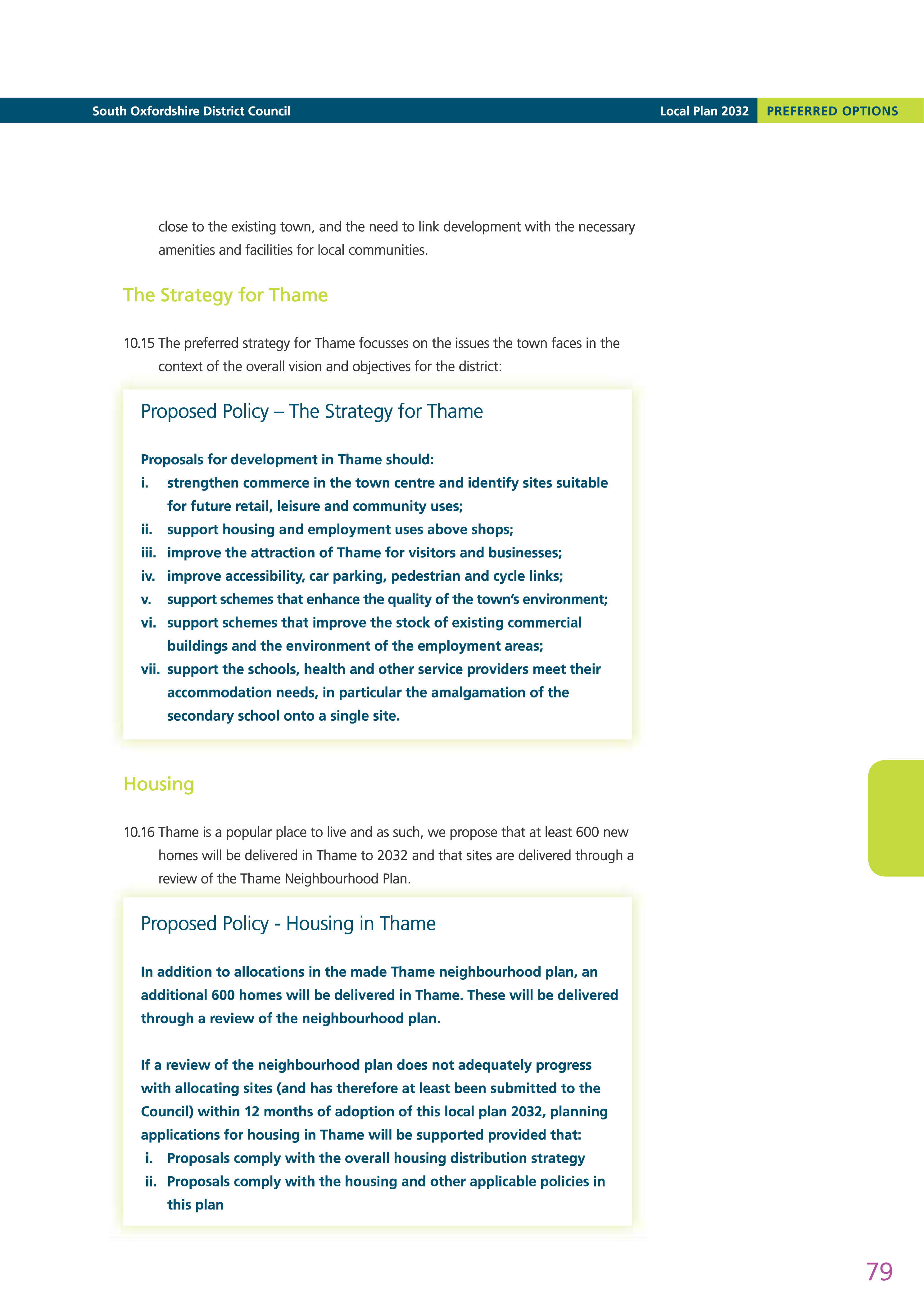 SODC Local Plan 2032 Consultation
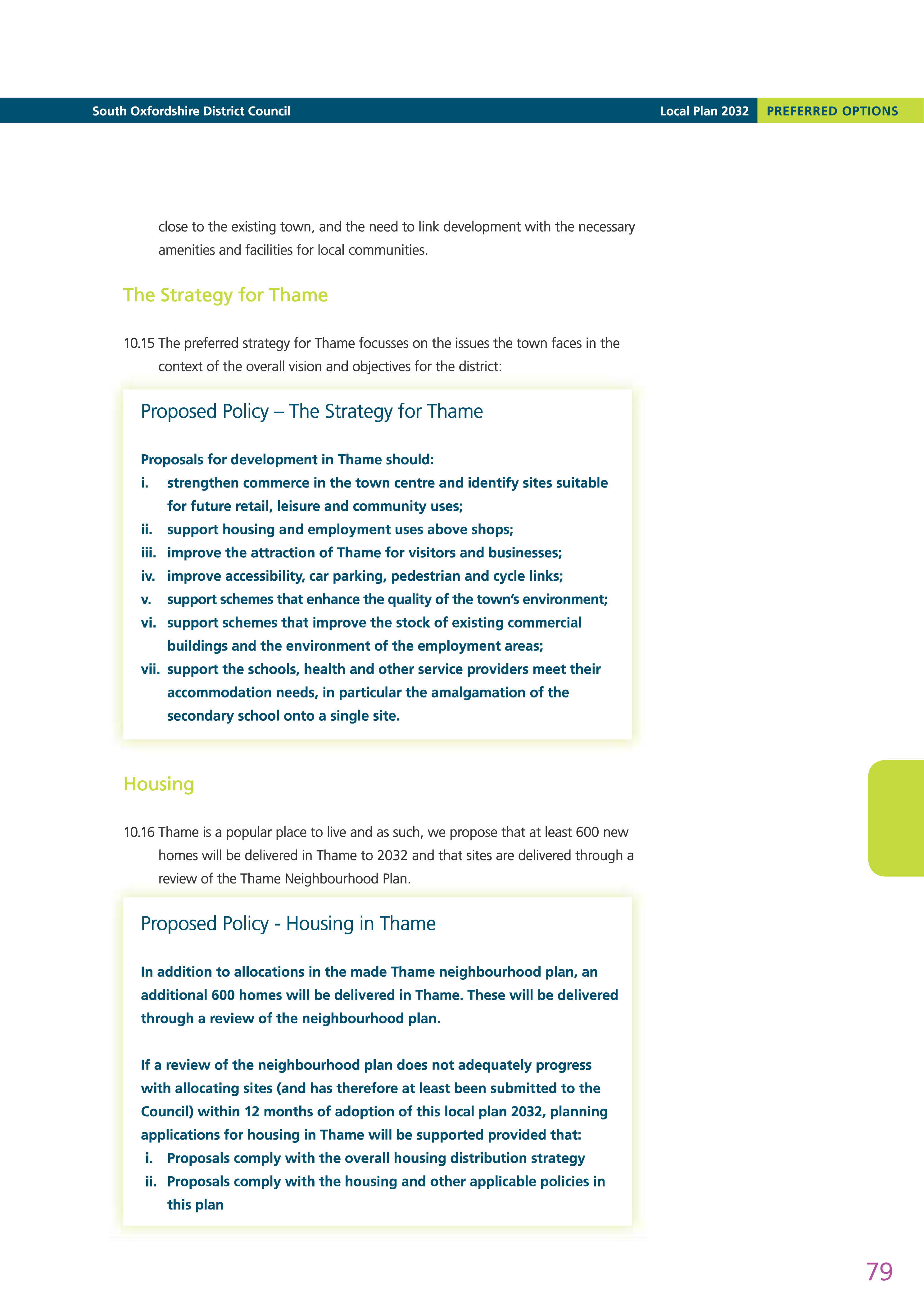 SODC Local Plan 2032 Consultation
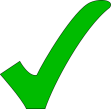 Local Plan 2032
 Relevance to Thame
 What do you think?
 How to respond to the Plan
 Your opinions
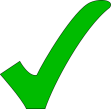 SODC Local Plan 2032 Consultation
SODC Local Plan 2032 Consultation
SODC Local Plan 2032 Consultation
SODC Local Plan 2032 Consultation
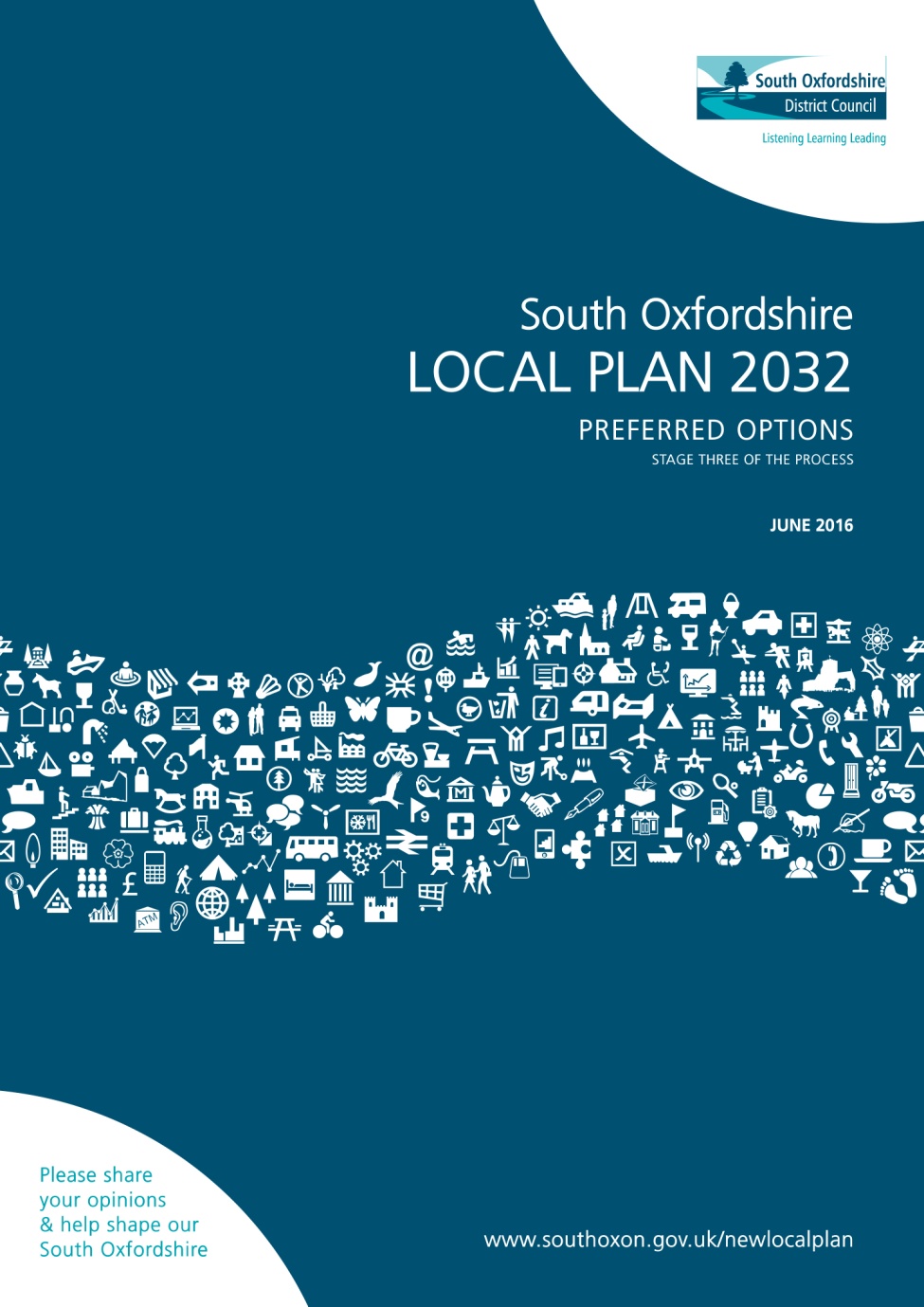 SODC Local Plan 2032 Consultation
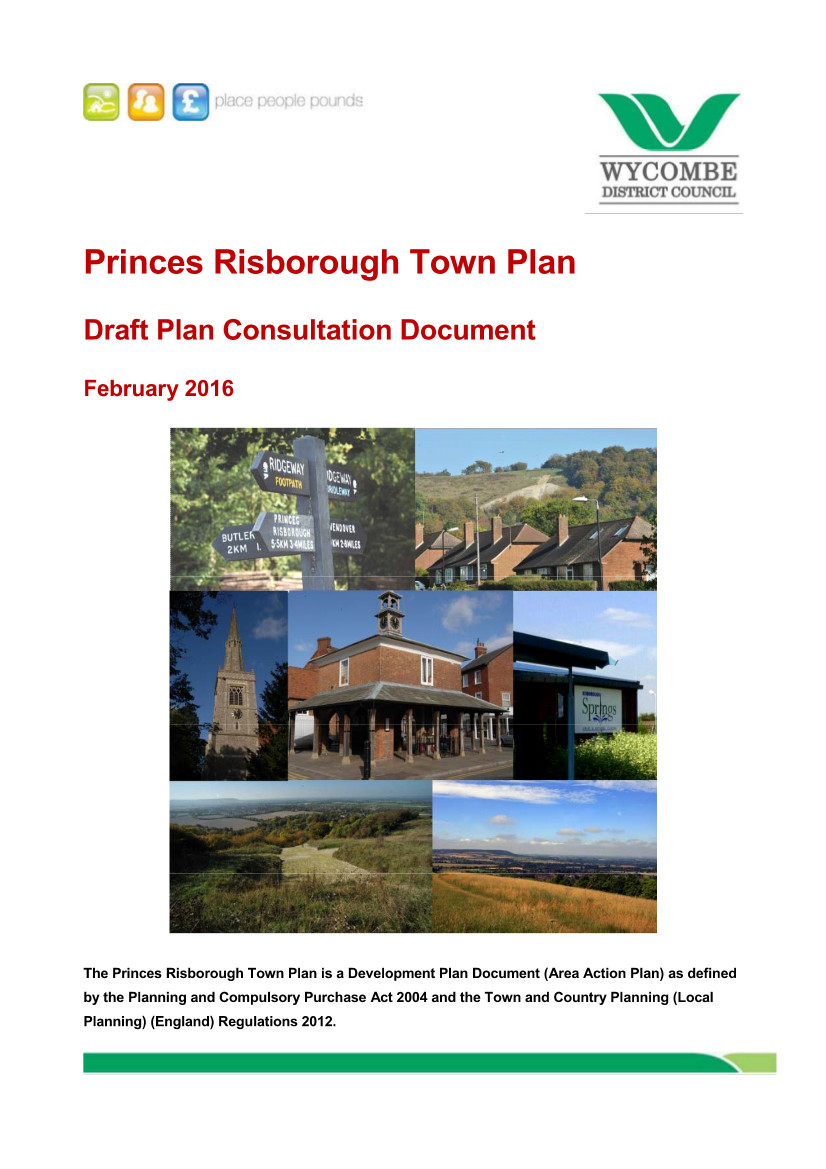 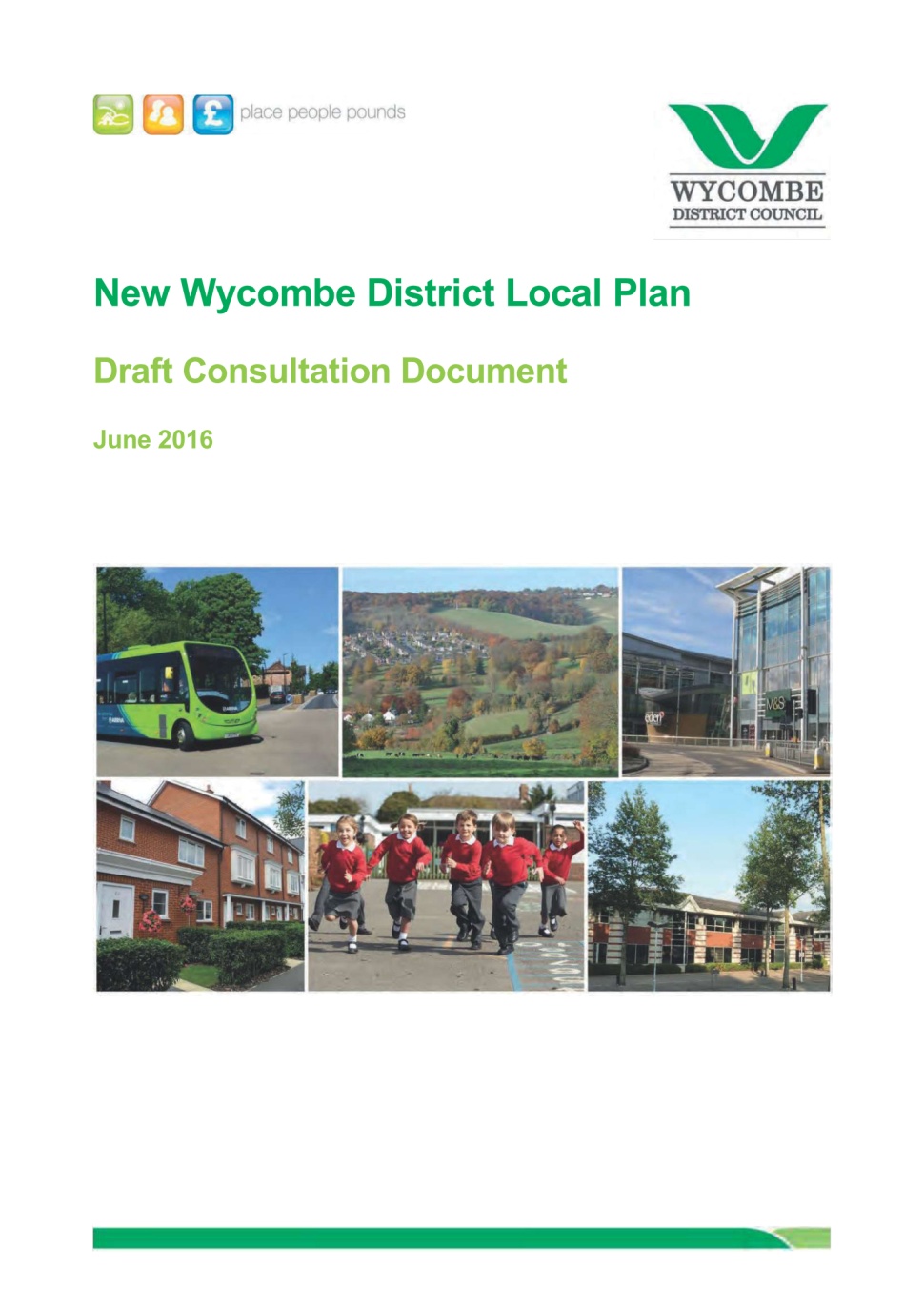 SODC Local Plan 2032 Consultation
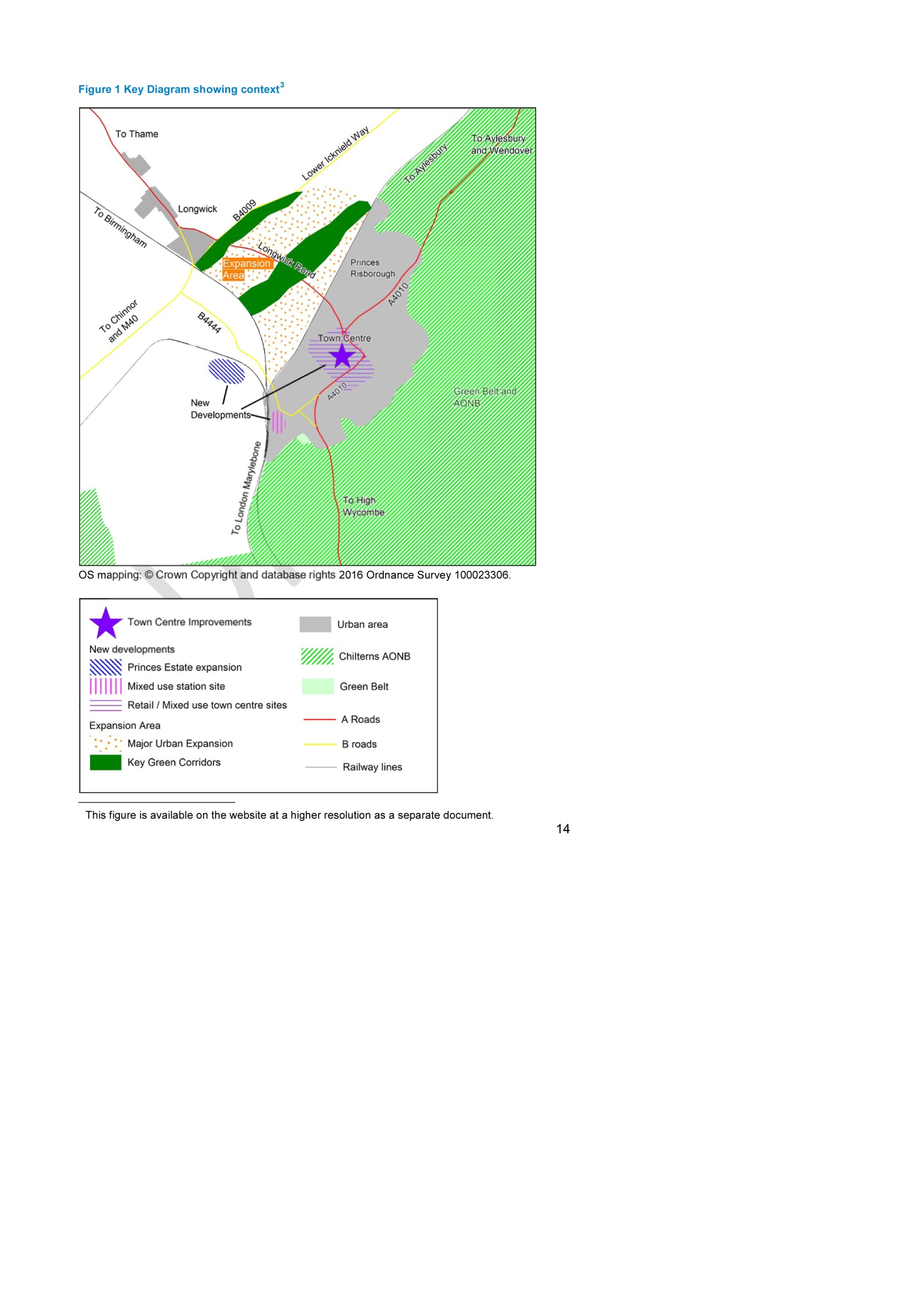 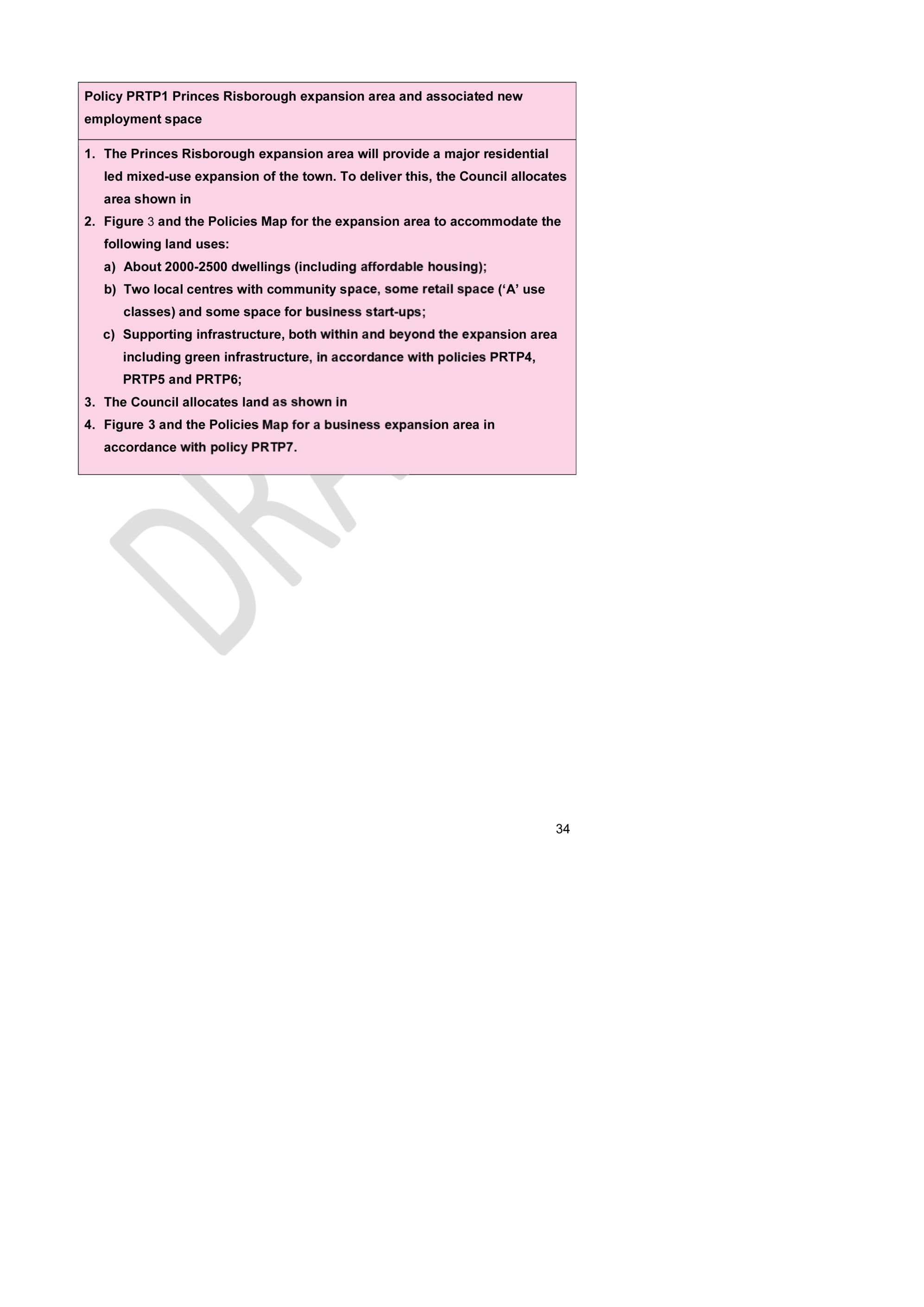 SODC Local Plan 2032 Consultation
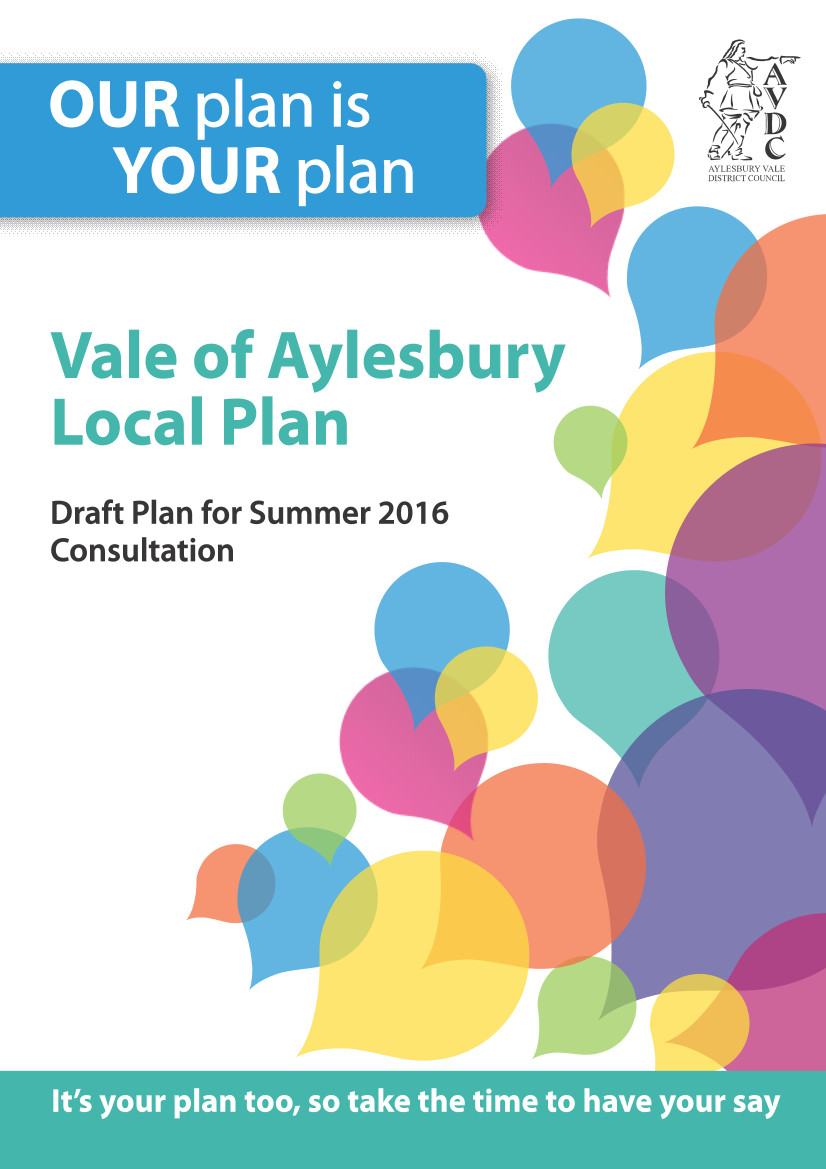 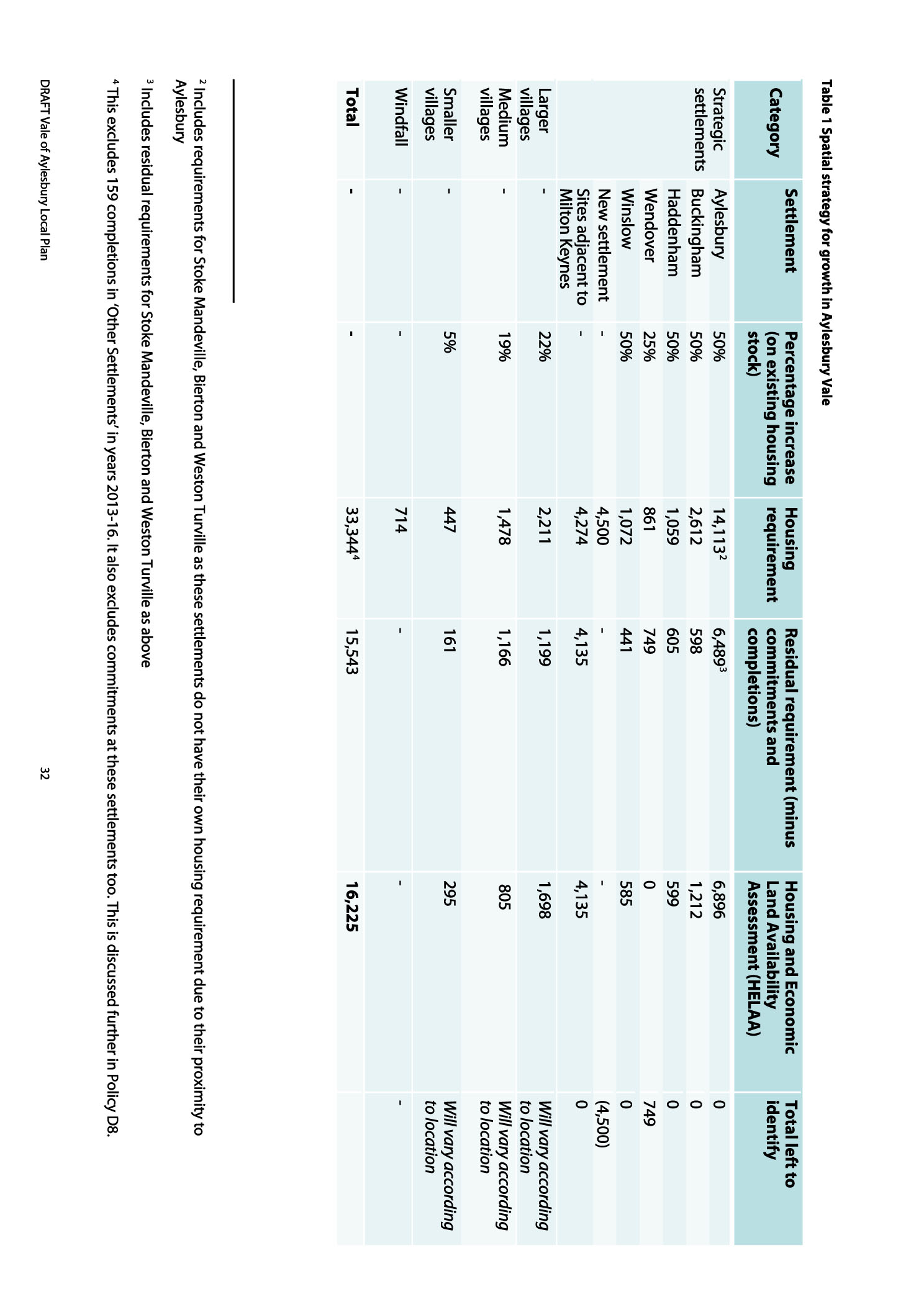 SODC Local Plan 2032 Consultation
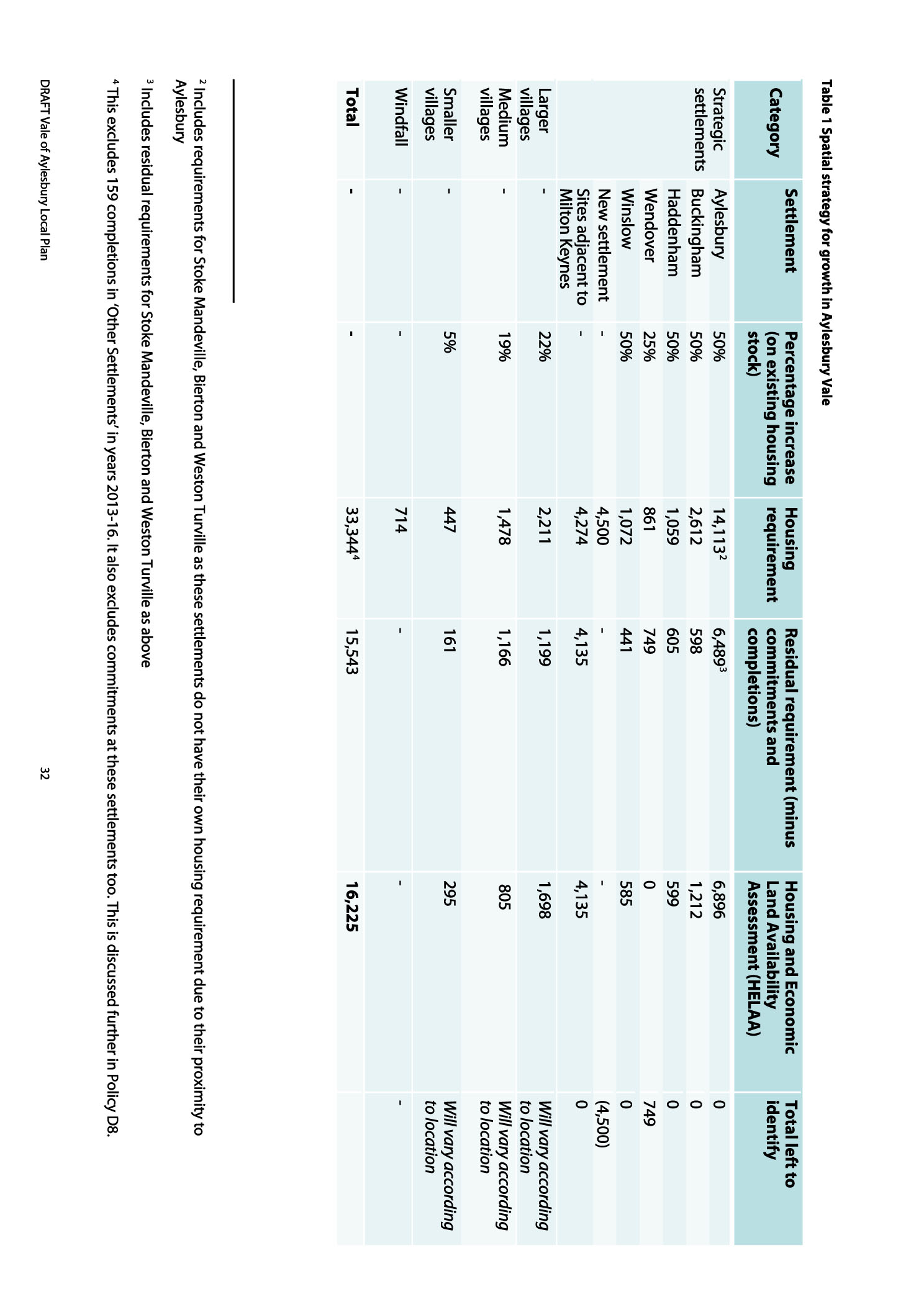 SODC Local Plan 2032 Consultation
SODC Local Plan 2032 Consultation
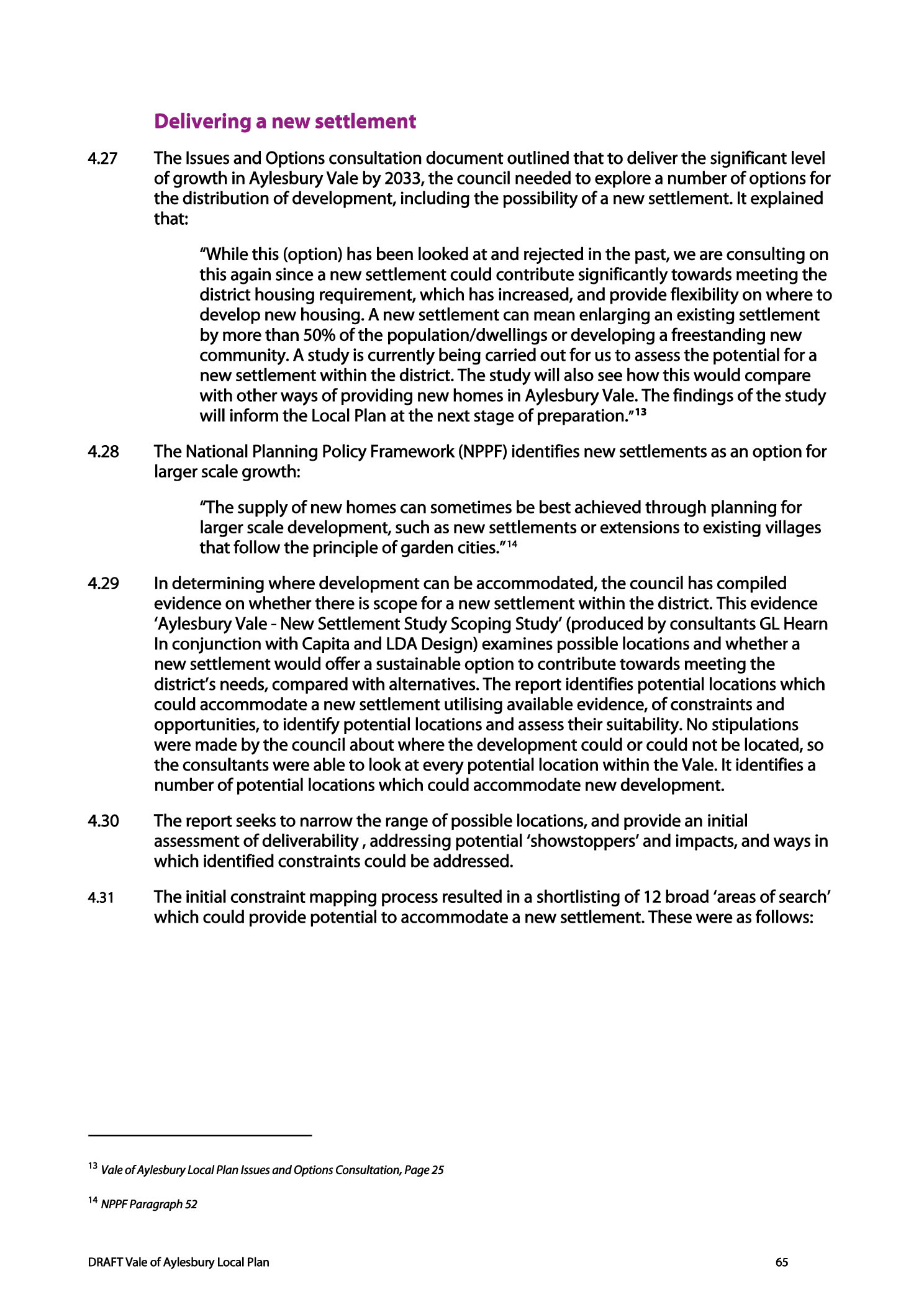 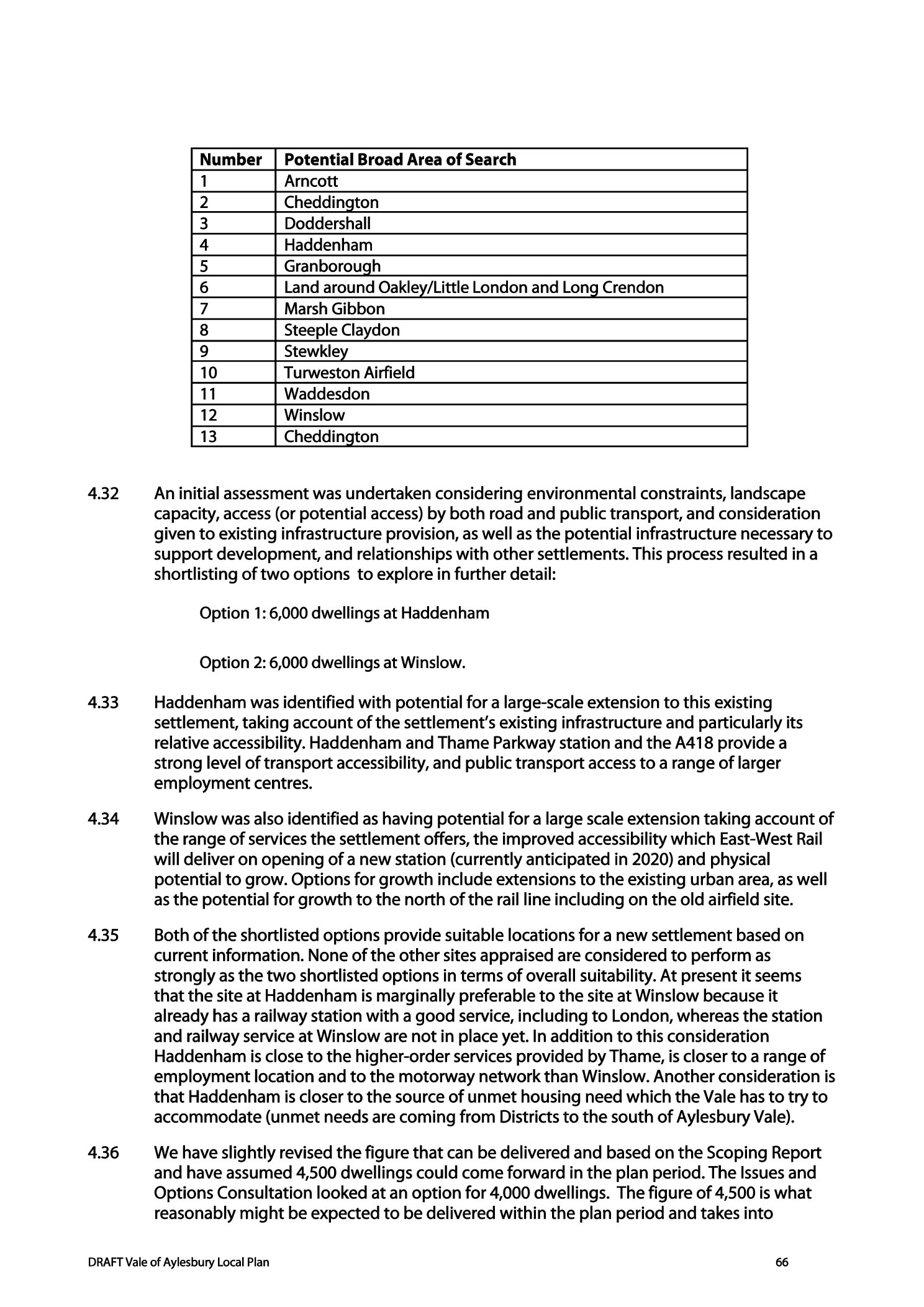 SODC Local Plan 2032 Consultation
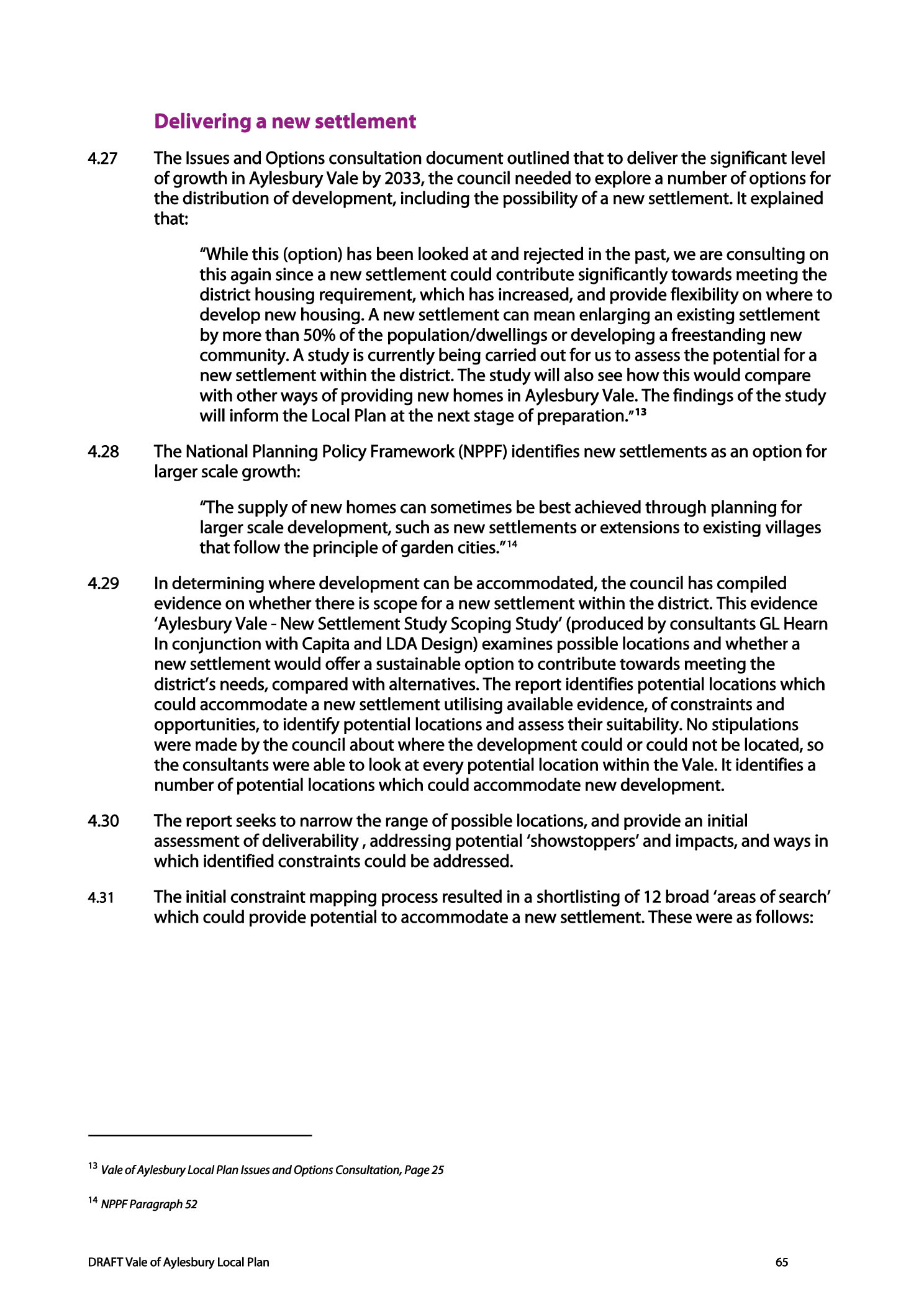 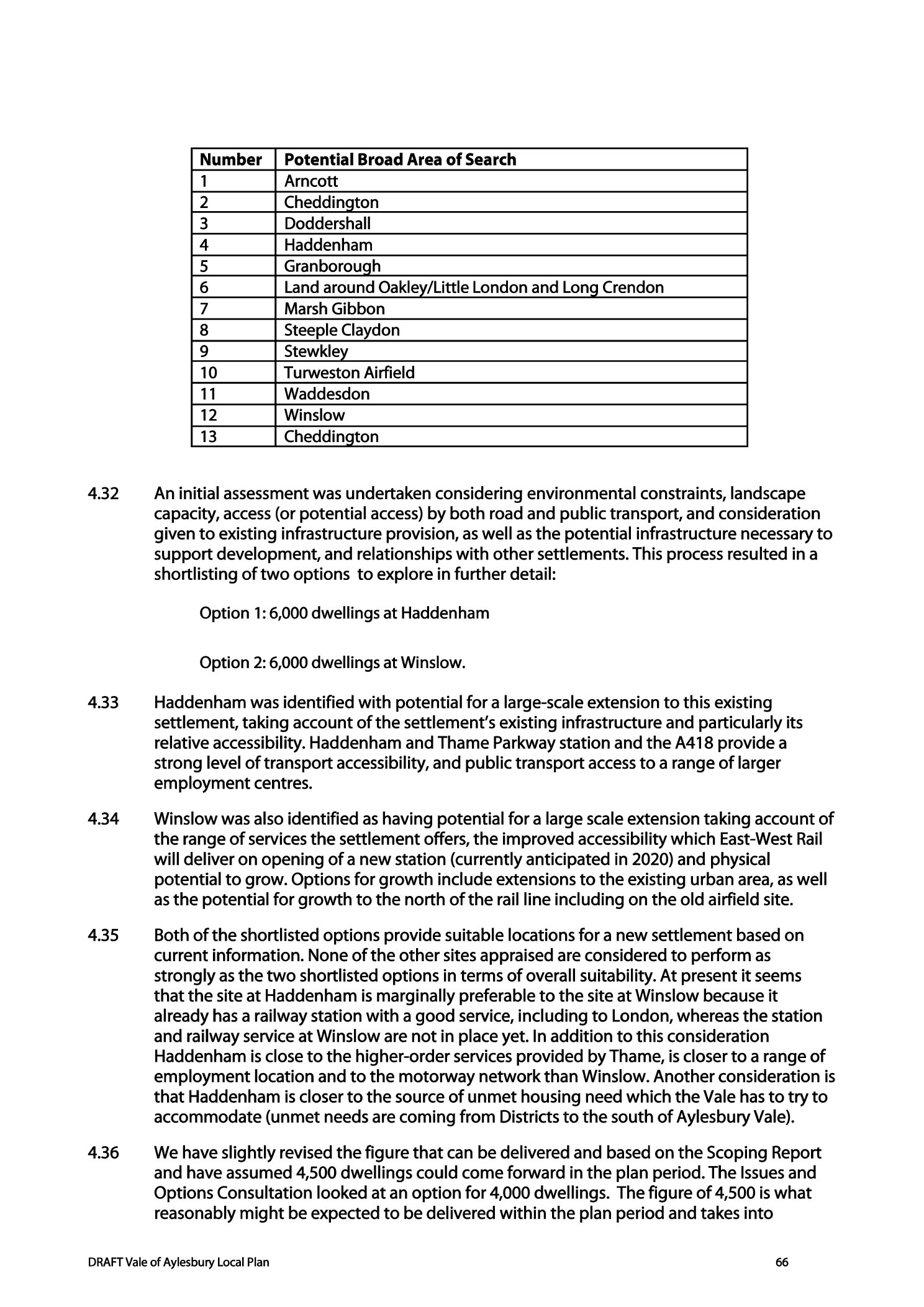 SODC Local Plan 2032 Consultation
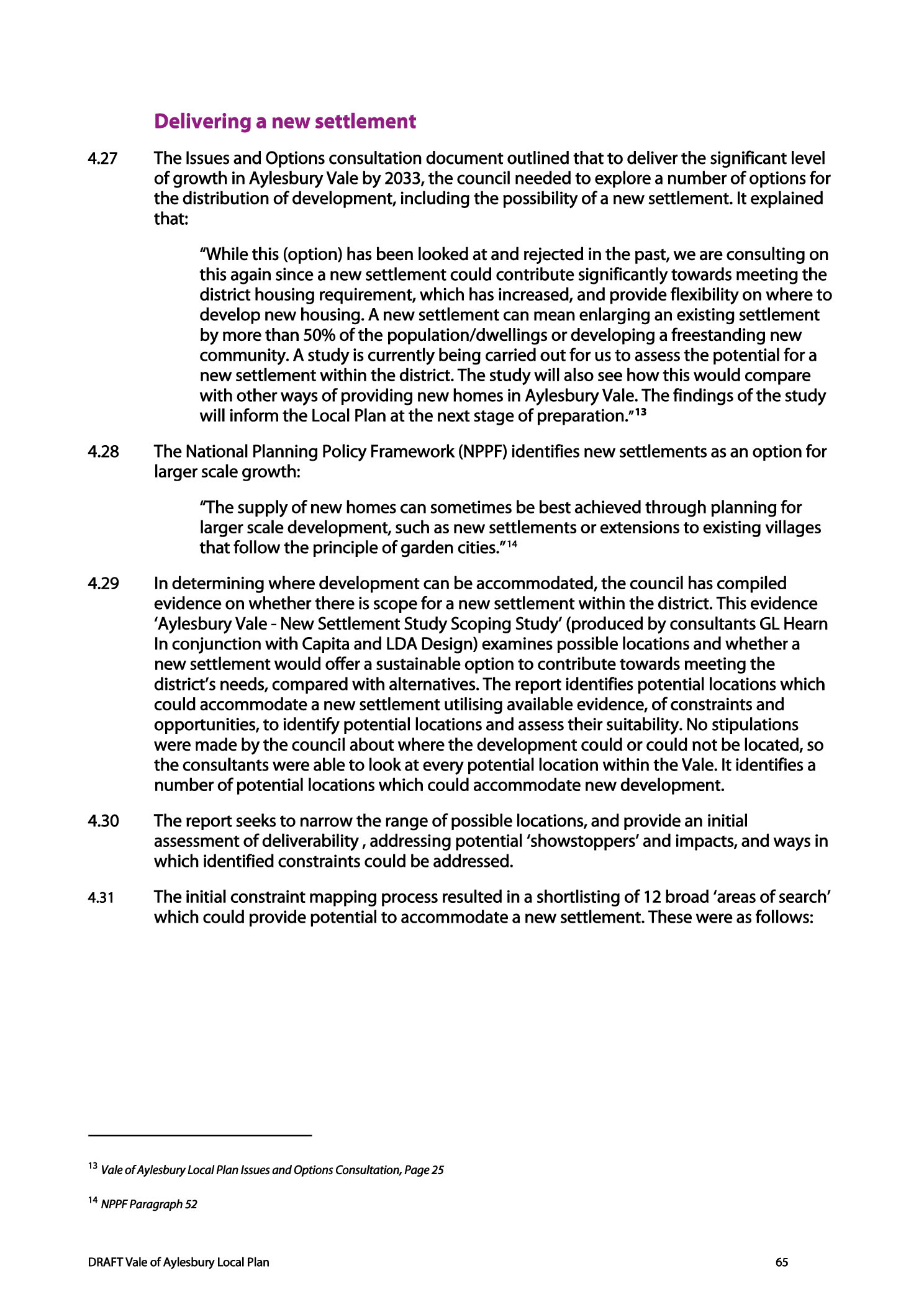 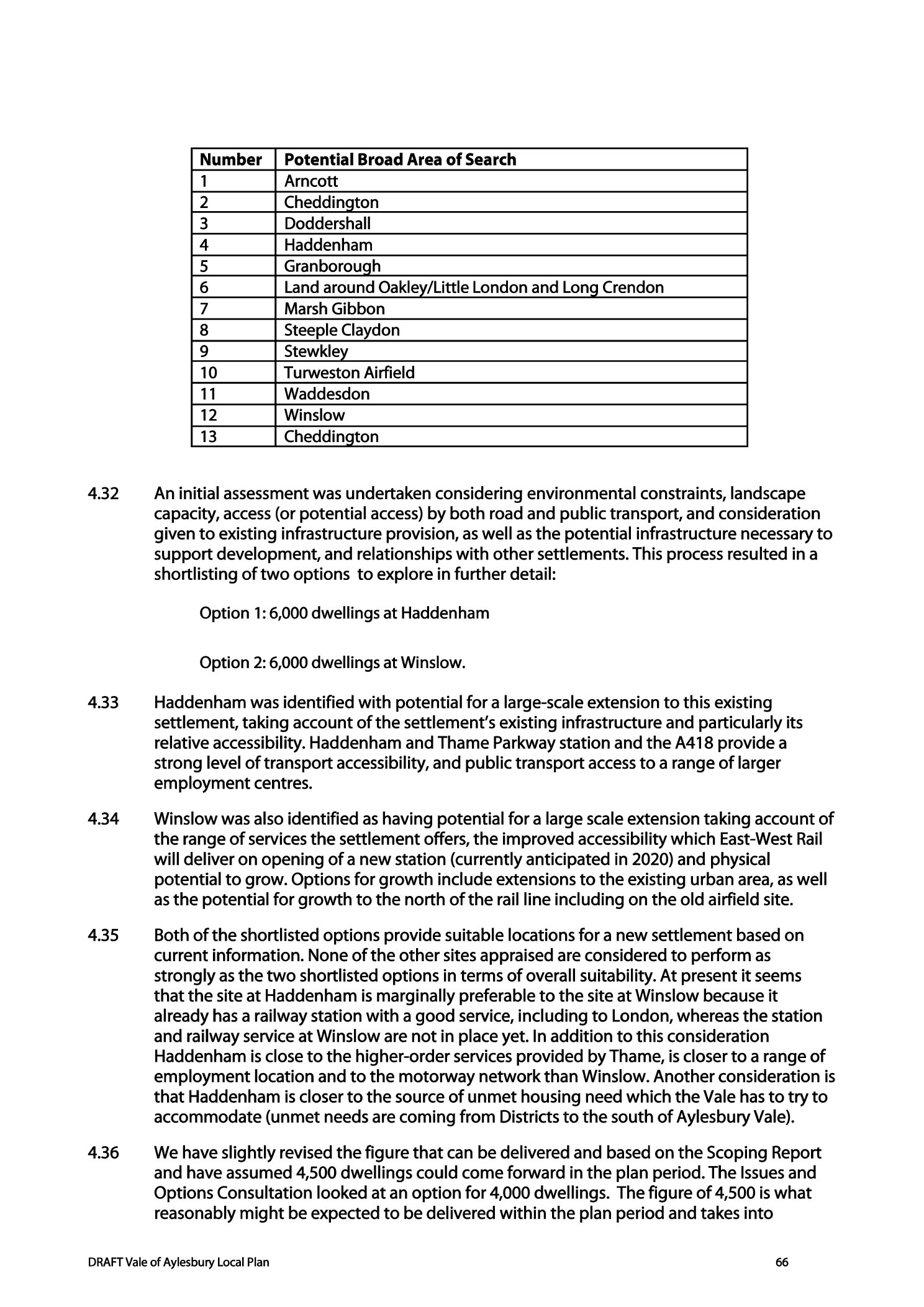 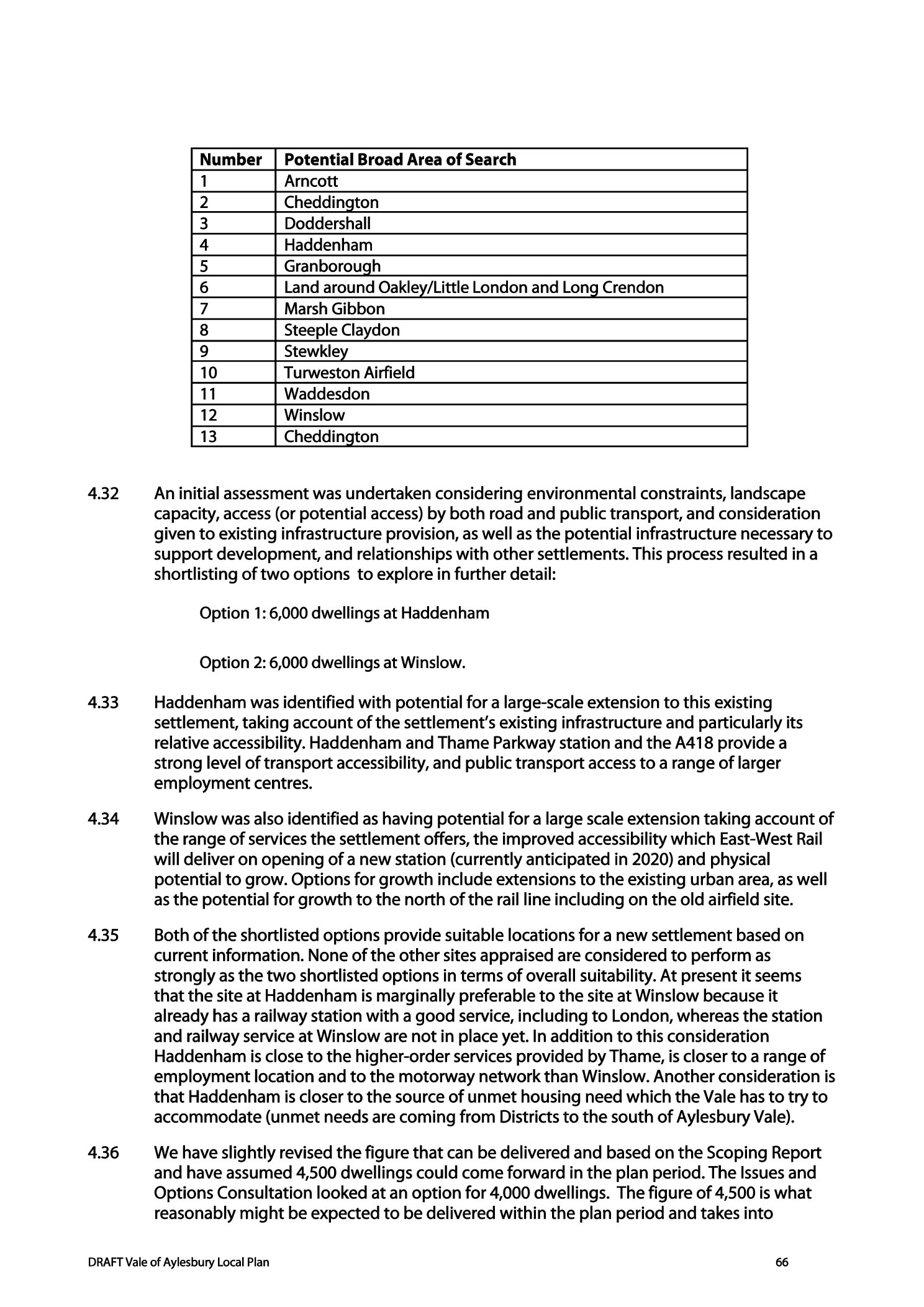 SODC Local Plan 2032 Consultation
Bucks County Council.

The options fail to recognise the significance of growth centres around the Vale e.g. Thame, Bicester, Brackley Silverstone & MK.

For example the proposed growth at Thame and Princes Risborough may present opportunity for significant growth at Haddenham, perhaps as a new settlement.
SODC Local Plan 2032 Consultation
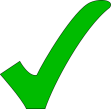 Local Plan 2032
 Relevance to Thame
 What do you think?
 How to respond to the Plan
 Your opinions
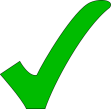 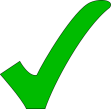 SODC Local Plan 2032 Consultation
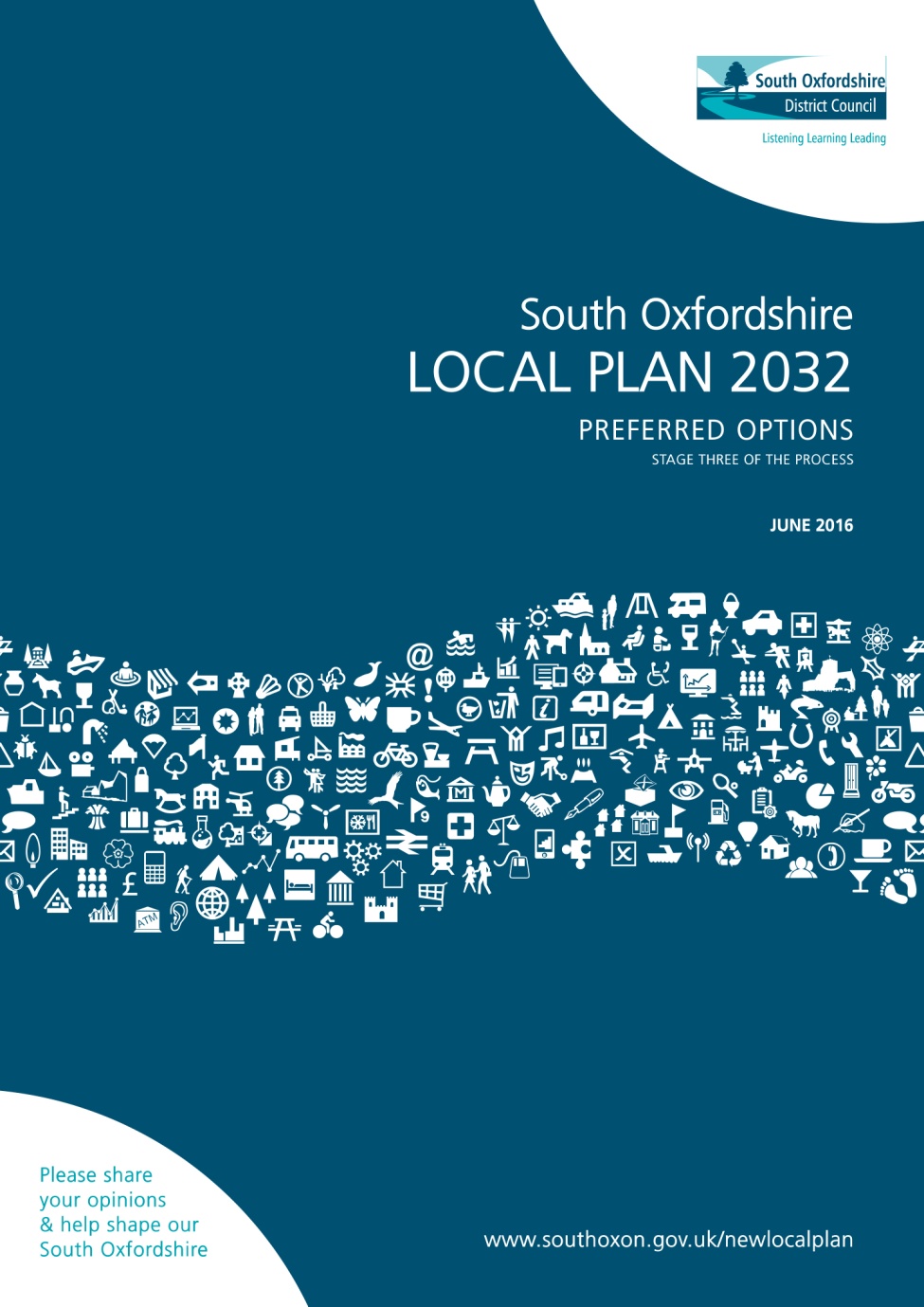 Your chance to comment!
SODC Local Plan 2032 Consultation
Have your Say!
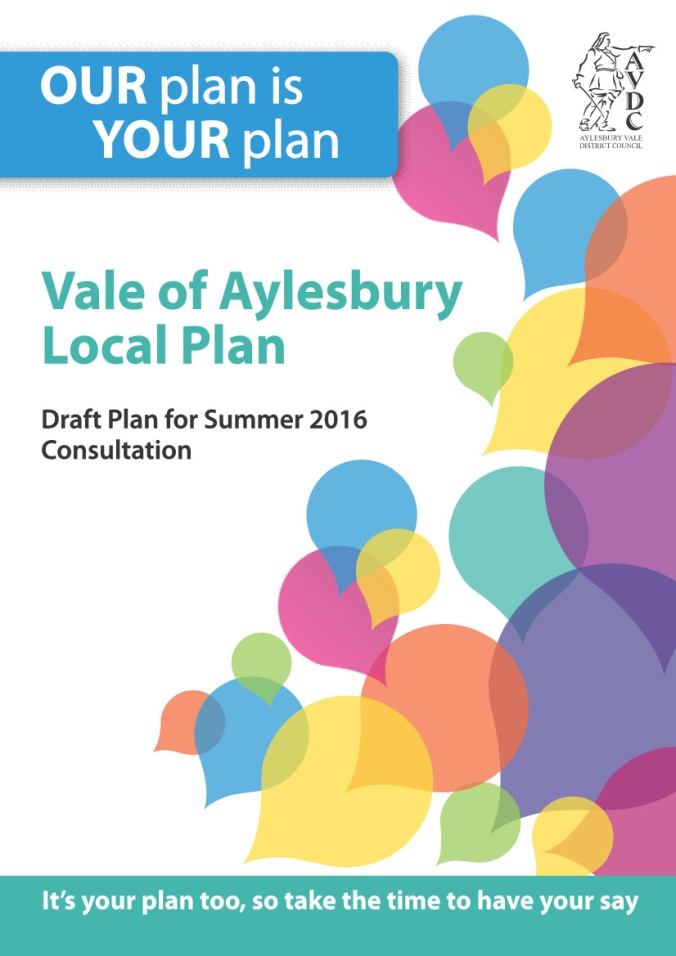 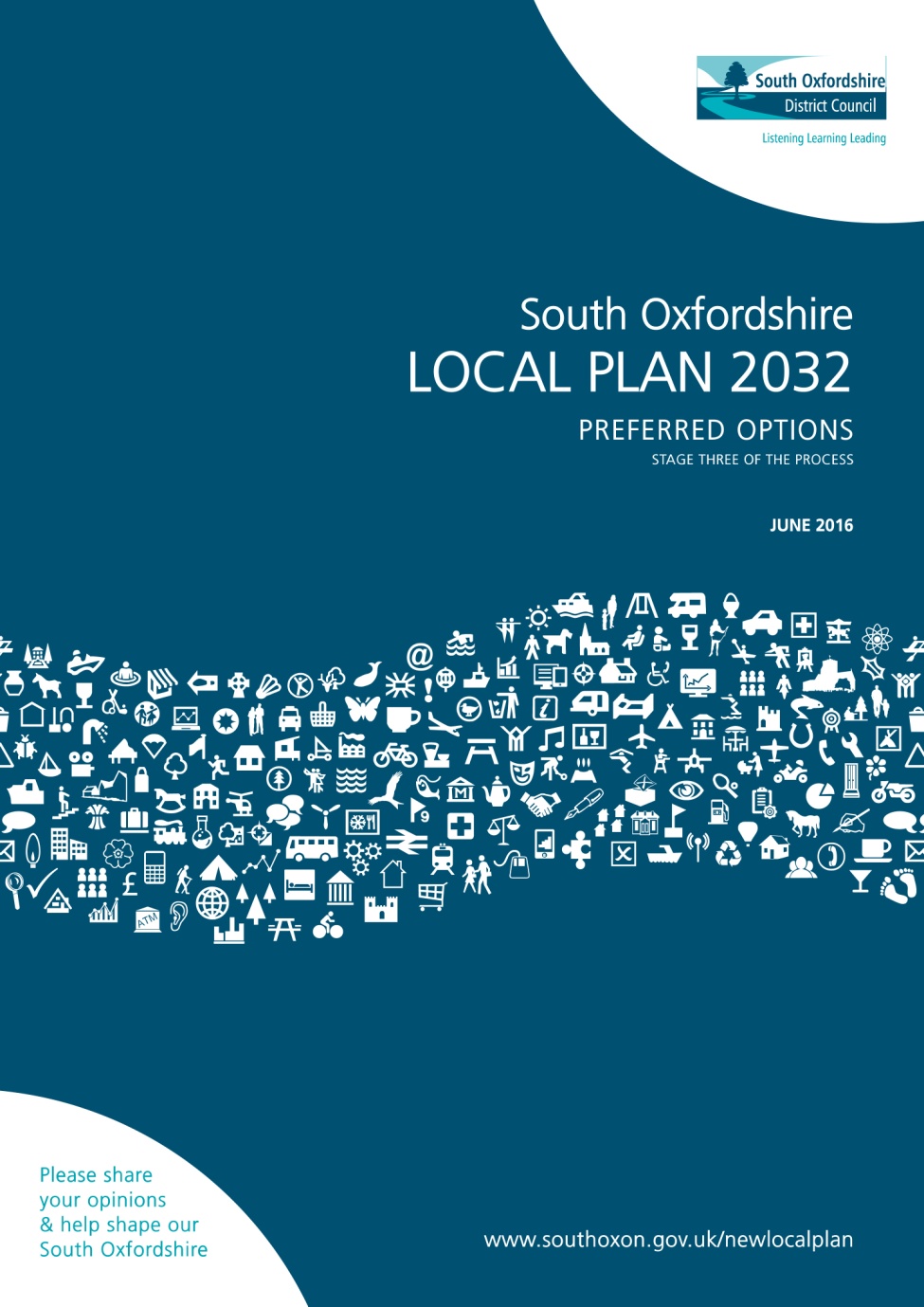 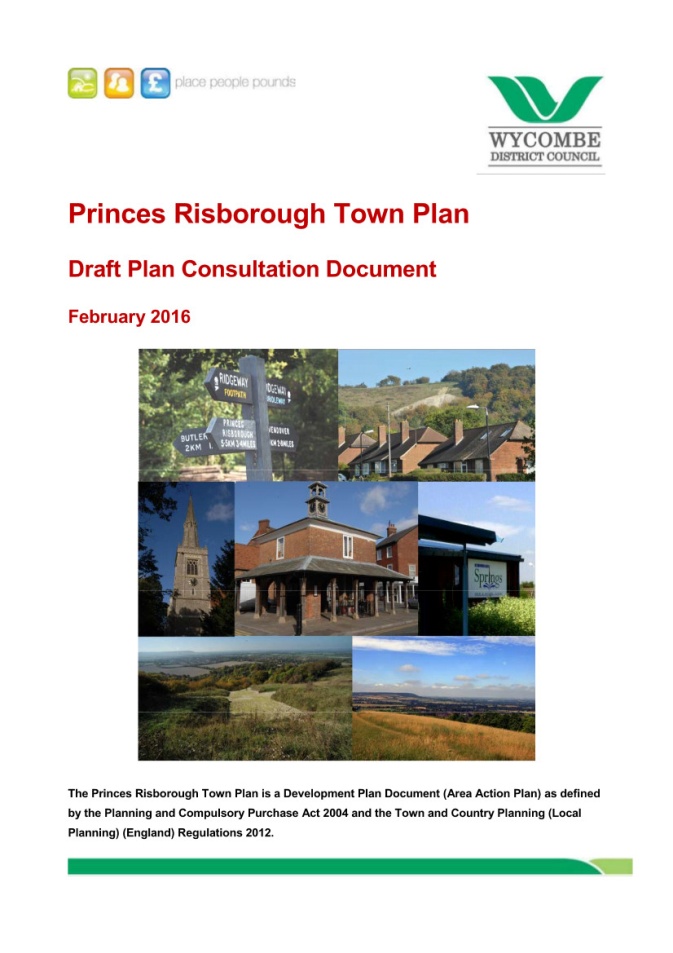 SODC Local Plan 2032 Consultation
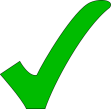 Background to the Plan
 Relevance to Thame
 What do you think?
 How to respond to the Plan
 Your opinions
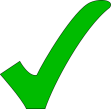 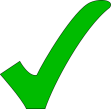 SODC Local Plan 2032 Consultation
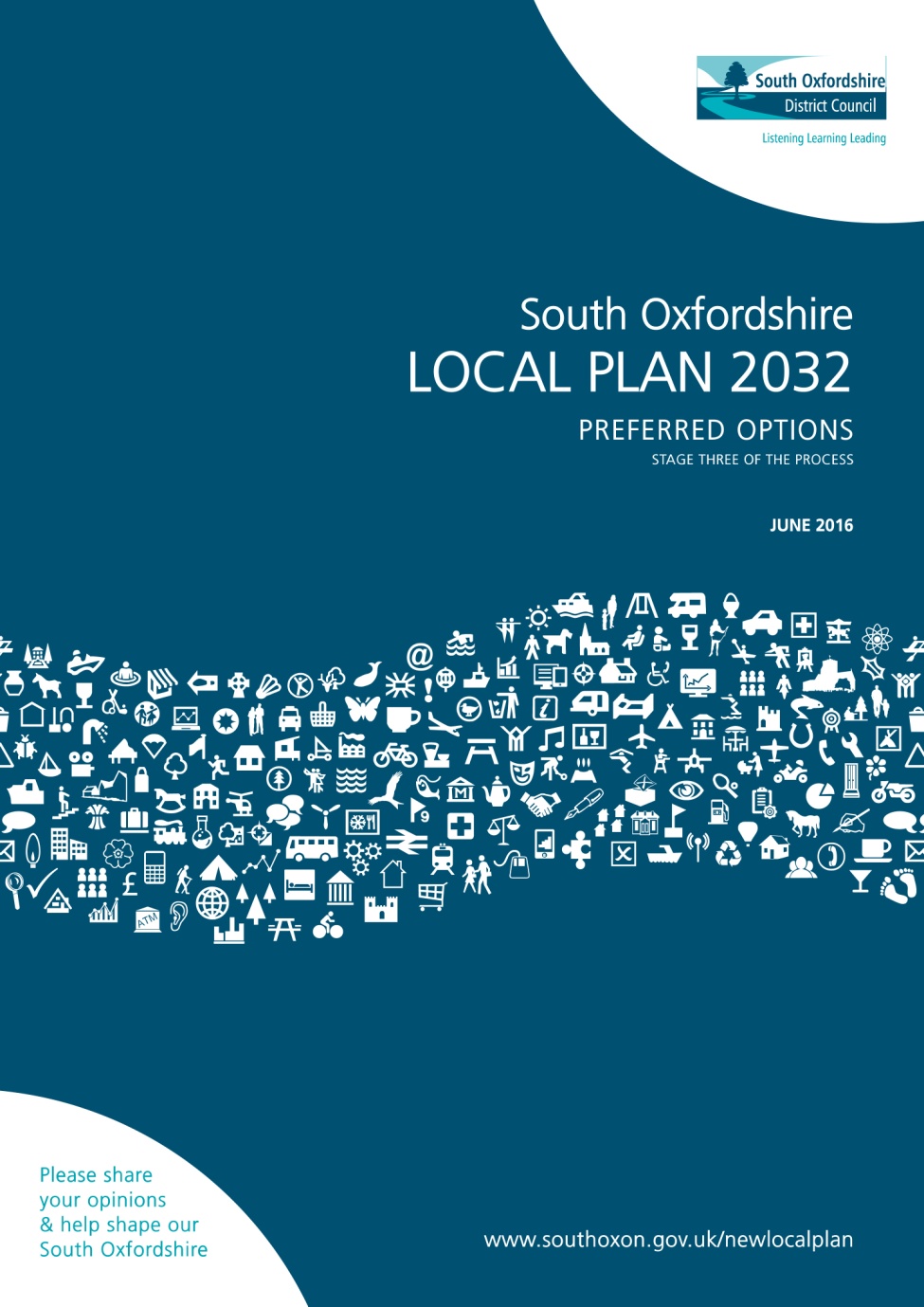 How to Respond!
SODC Local Plan 2032 Consultation
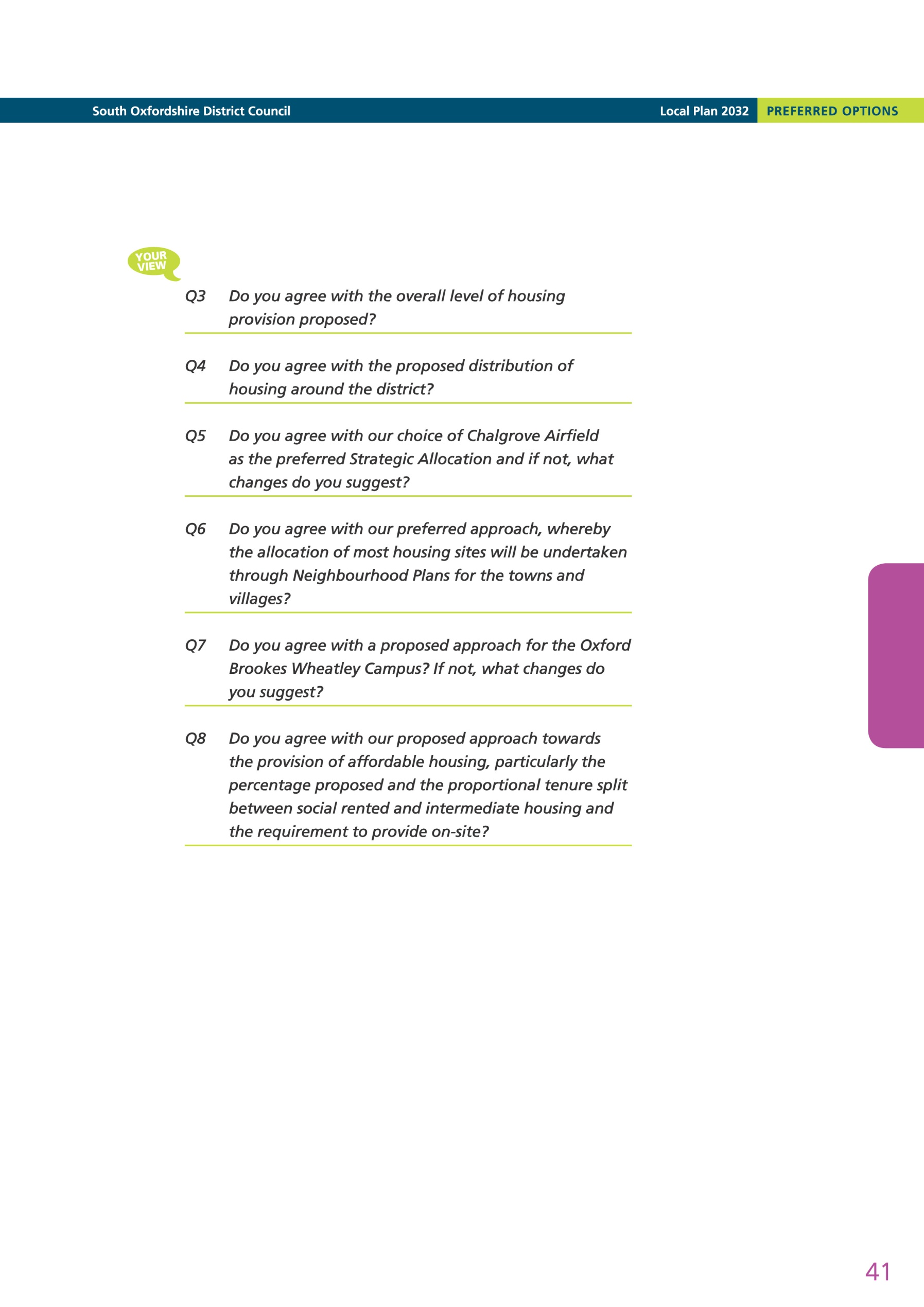 SODC Local Plan 2032 Consultation
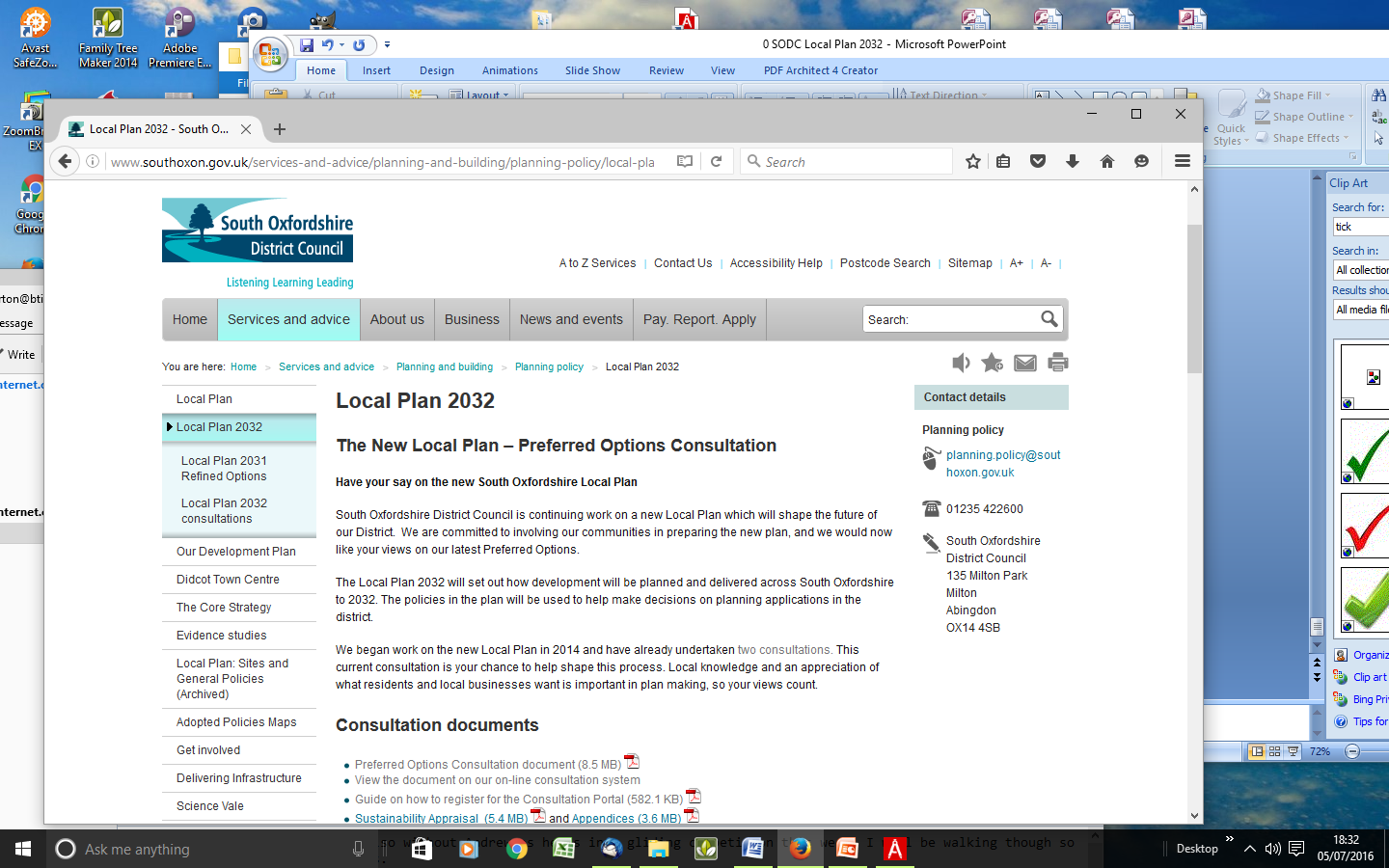 SODC Local Plan 2032 Consultation
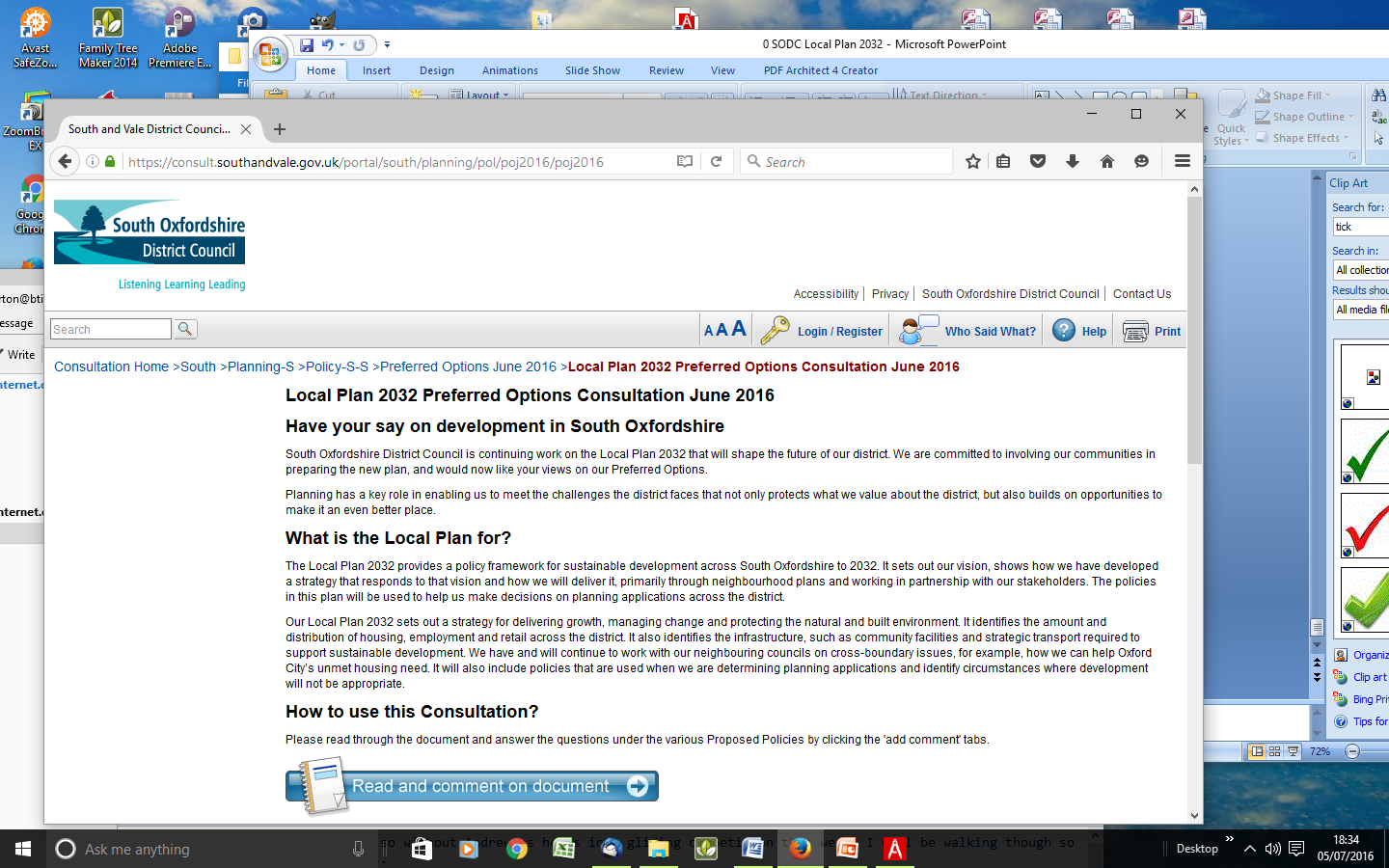 SODC Local Plan 2032 Consultation
e-mail to:
planning.policy@southoxon.gov.uk
     put “Local Plan” as the subject
Letter to
Planning Policy, 
South Oxfordshire District Council,
135 Eastern Avenue, 
Milton Park, Milton 
OX14 4SB
Feel free to give your own response 
and do not be constrained by the 
questions asked in the Plan.
SODC Local Plan 2032 Consultation
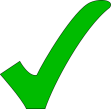 Local Plan 2032
 Relevance to Thame
 Question and Answer
 How to respond to the Plan
 What do you think?
 Your opinions
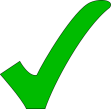 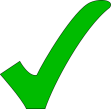 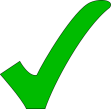 SODC Local Plan 2032 Consultation
Your opinion counts!!
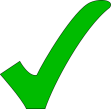 South Oxfordshire District Council:
¨ 600 more homes proposed for Thame
¨ 2.5 hectares of employment land
¨ Supermarket proposal at 1500 m2   plus shops
¨ New Settlement in SODC - Where? How big?
¨ Thames Water— reservoir proposal
Aylesbury Vale District Council:
¨ New Settlement in Haddenham +50% growth
Wycombe District Council:
¨ 2,500 new homes for Princes Risborough
SODC Local Plan 2032 Consultation
Do you Support?
600 more homes in Thame
Don’t Know
Yes
No
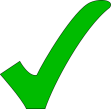 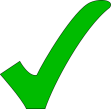 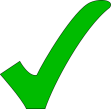 Your comments
SODC Local Plan 2032 Consultation
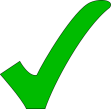 Background to the Plan
 Relevance to Thame
 Question and Answer
 How to respond to the Plan
 What do you think?
 Your opinions
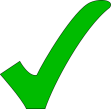 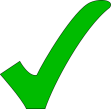 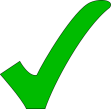 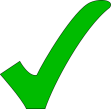 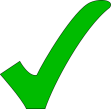 SODC Local Plan 2032 Consultation
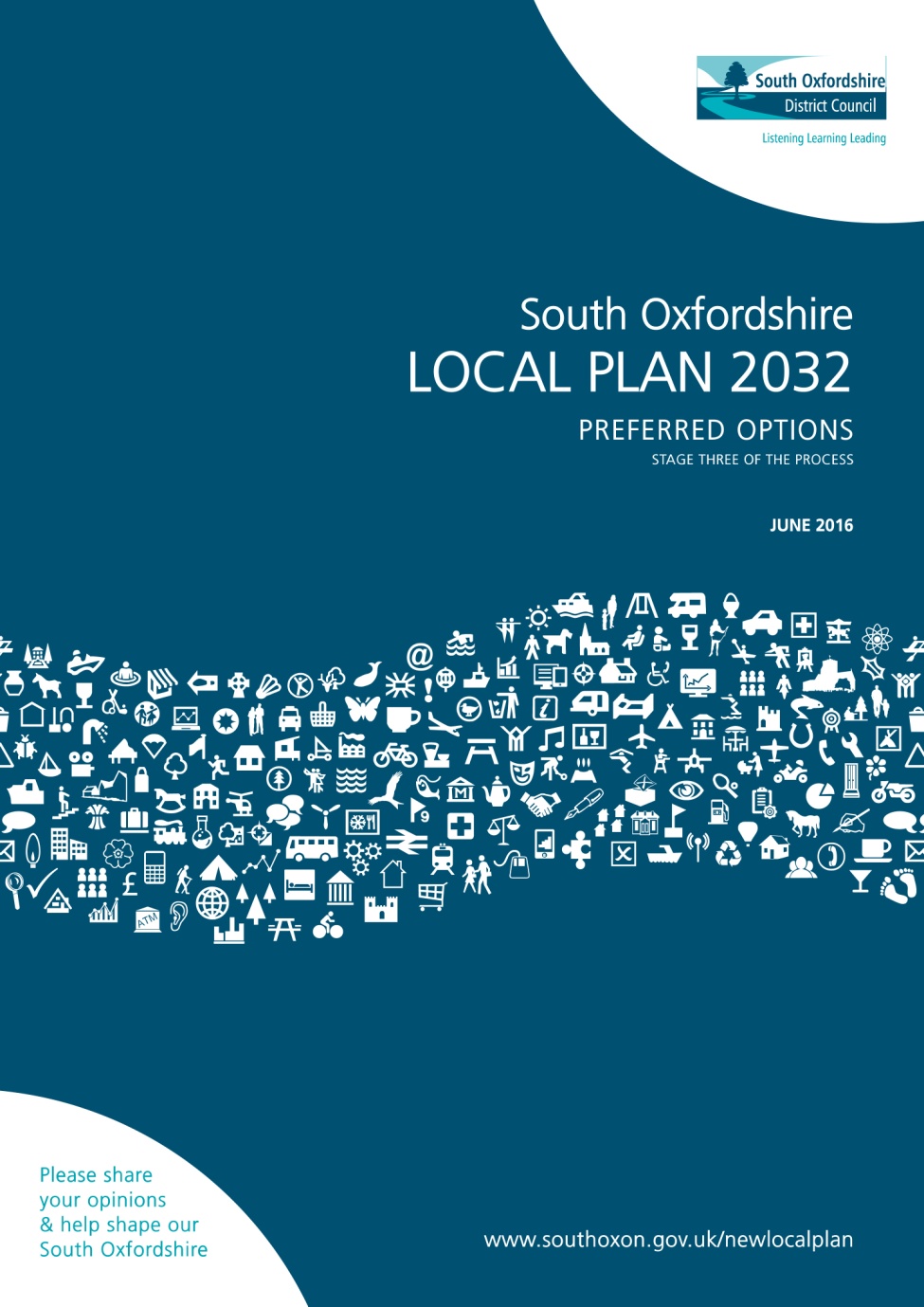 Your Opinions Count!
SODC Local Plan 2032 Consultation
Your opinion counts!!
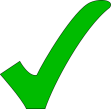 South Oxfordshire District Council:
¨ 600 more homes proposed for Thame
¨ 2.5 hectares of employment land
¨ Supermarket proposal at 1500 m2   plus shops
¨ New Settlement in SODC - Where? How big?
¨ Thames Water— reservoir proposal
Aylesbury Vale District Council:
¨ New Settlement in Haddenham +50% growth
Wycombe District Council:
¨ 2,500 new homes for Princes Risborough